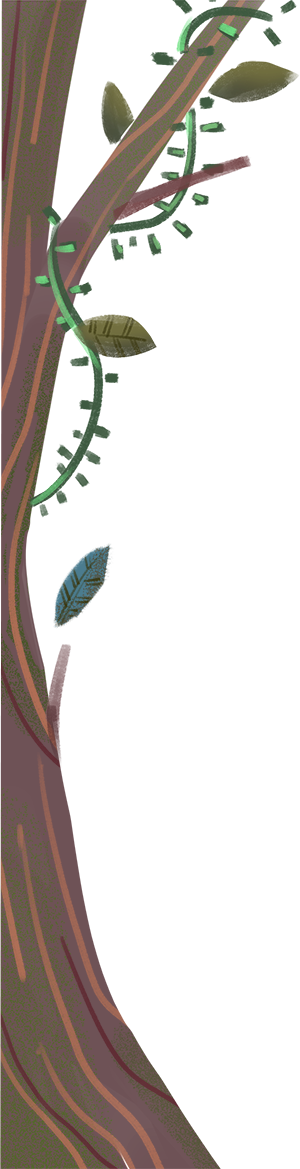 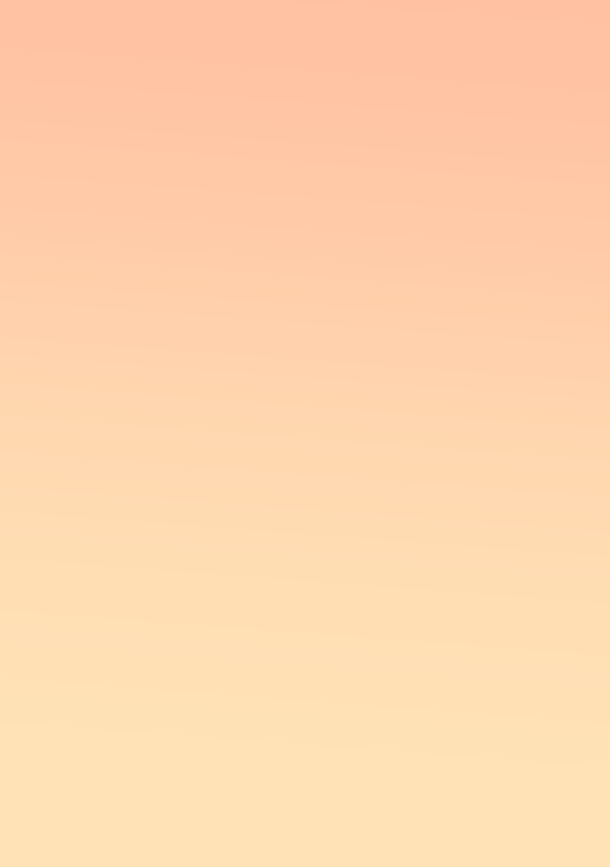 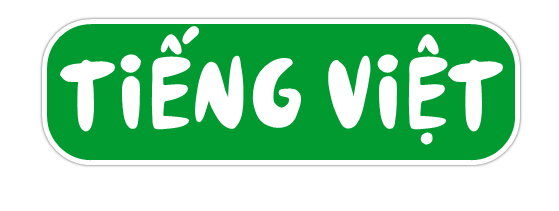 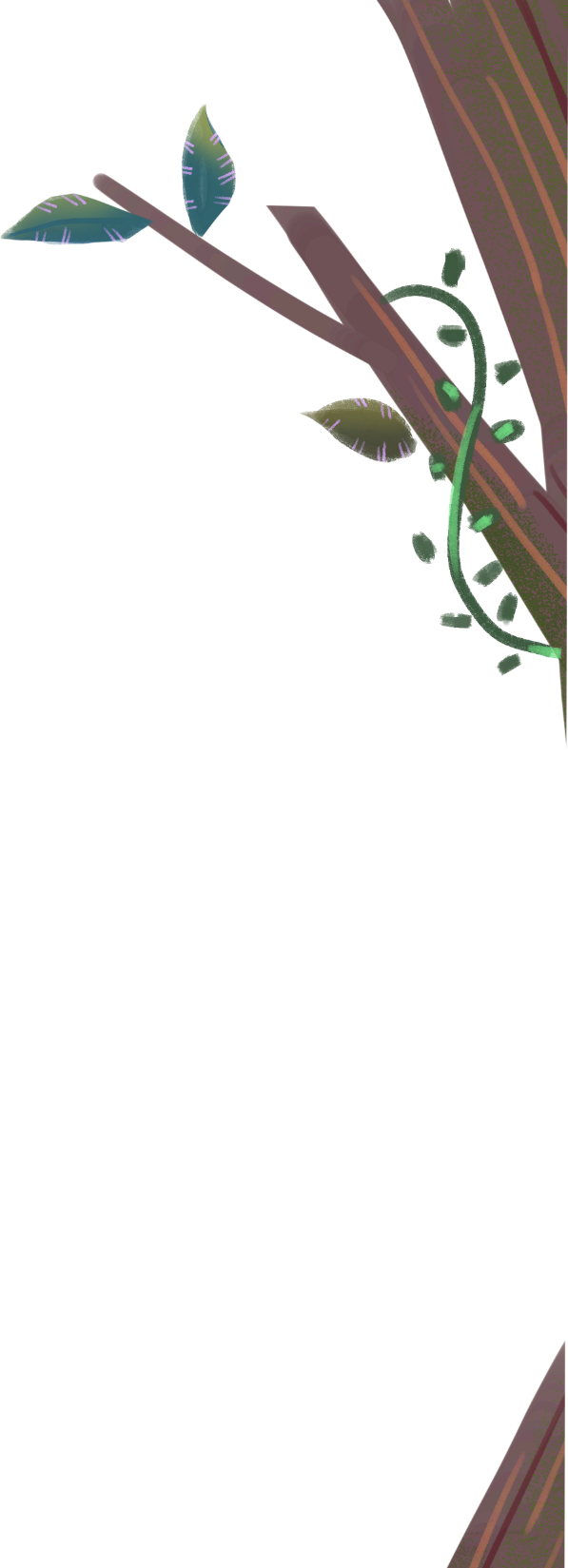 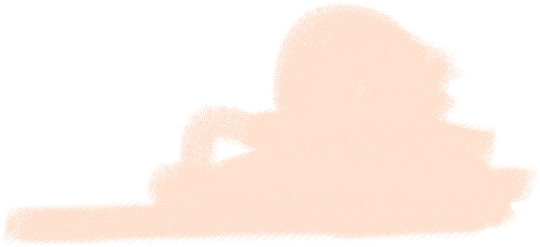 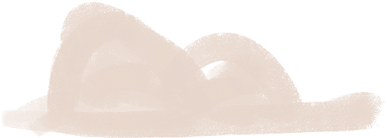 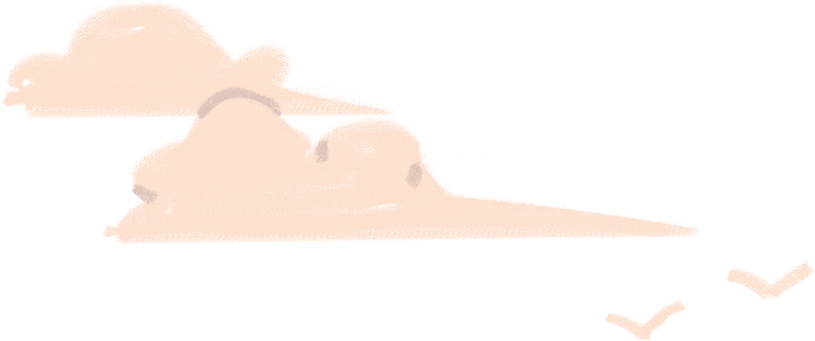 Bài 24
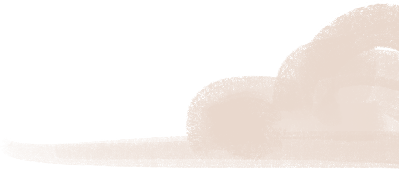 Luyện tập 1
  Mở rộng vốn từ về bạn trong nhà.
   Biện pháp so sánh
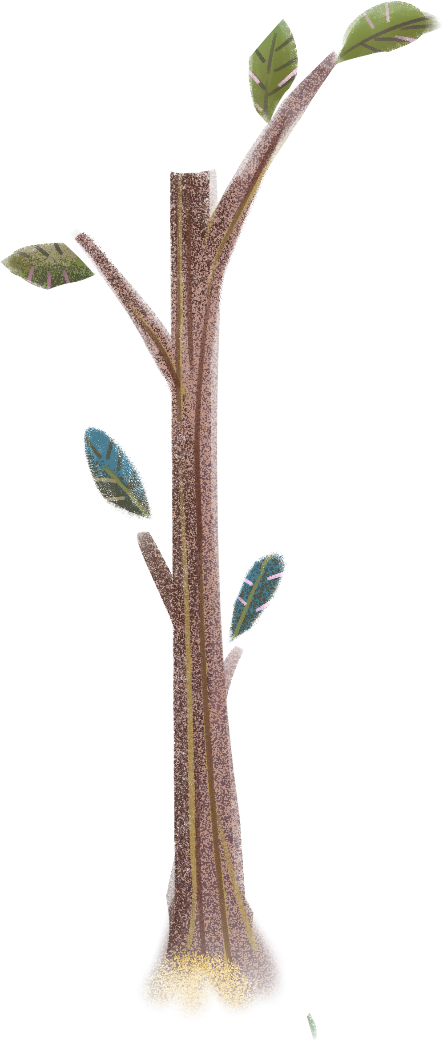 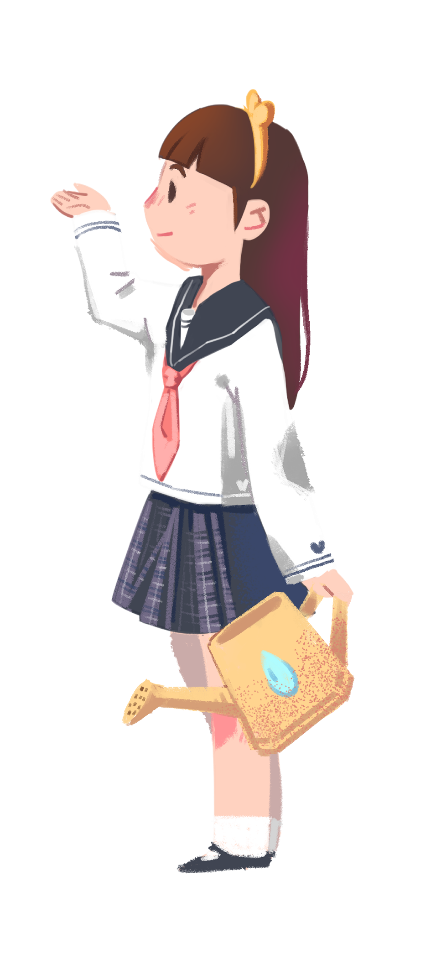 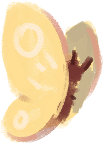 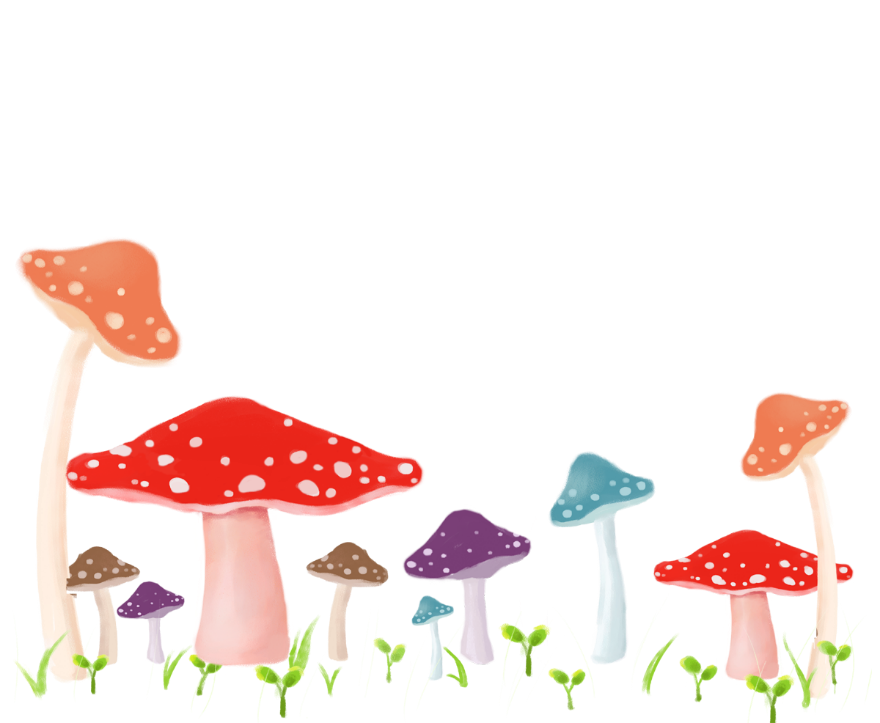 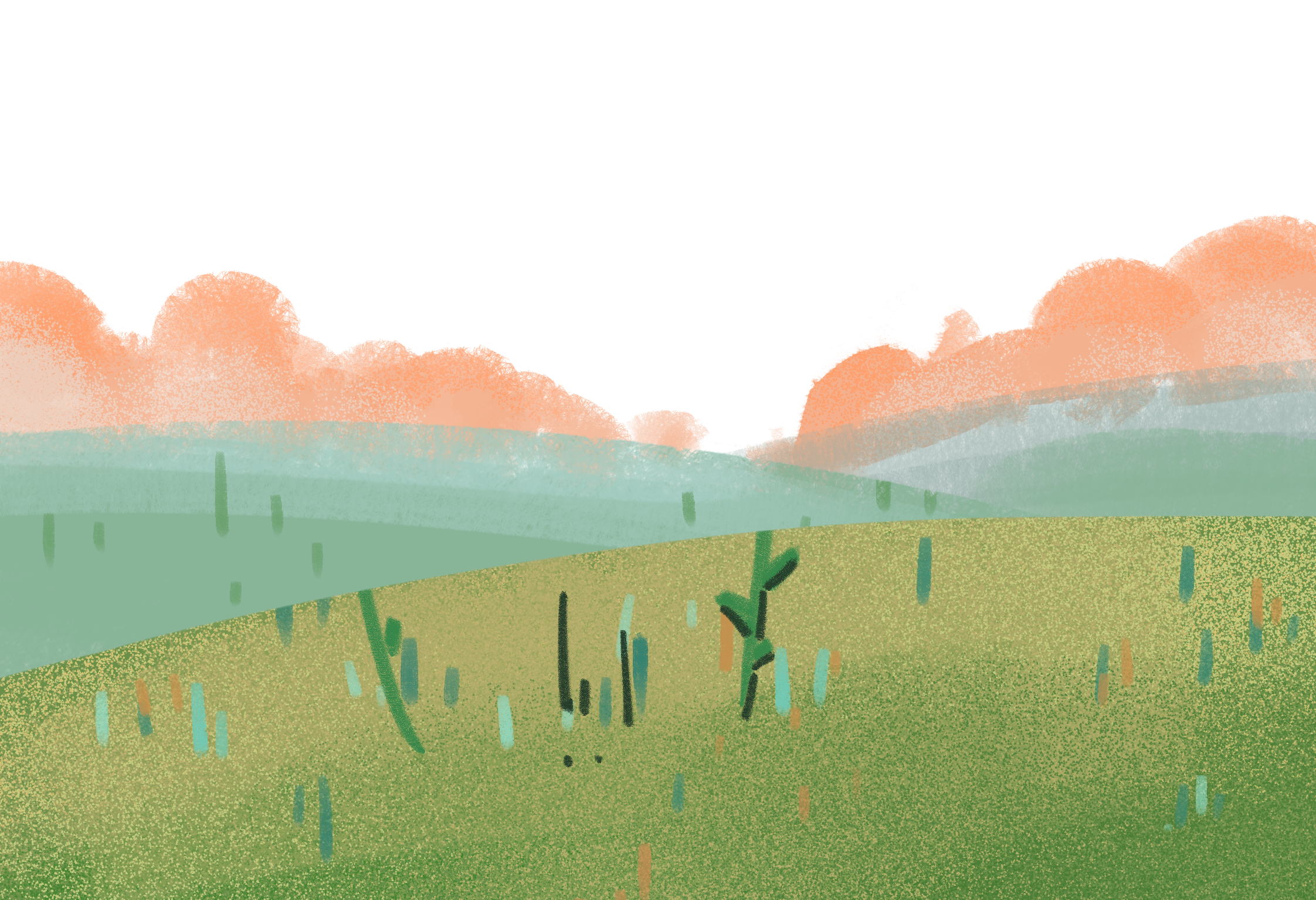 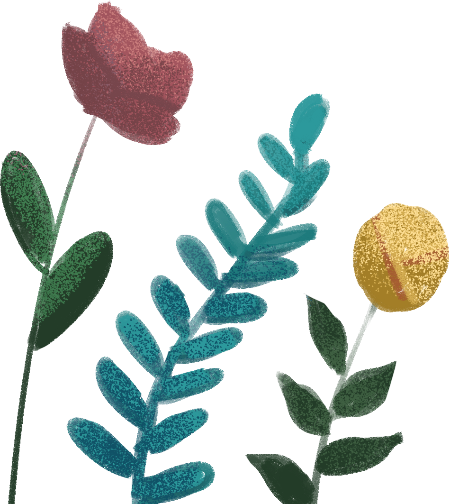 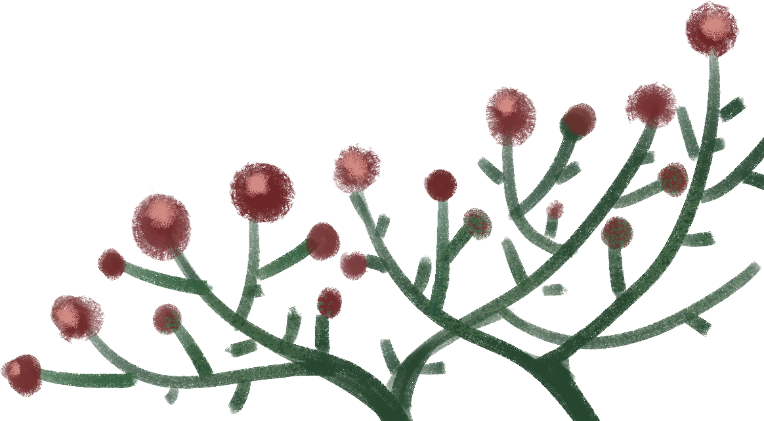 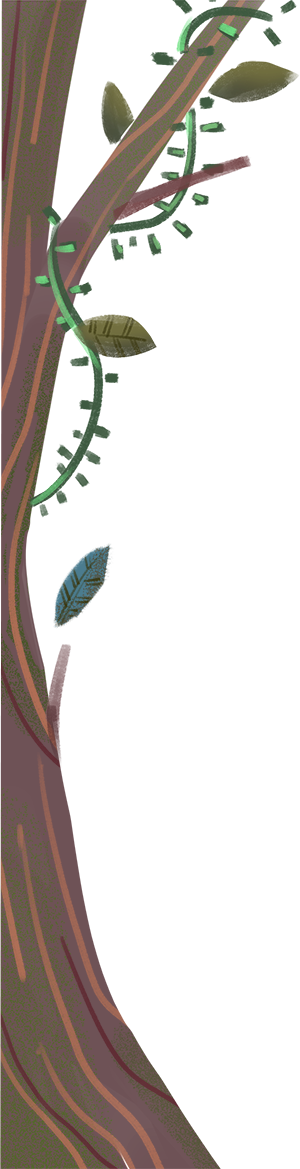 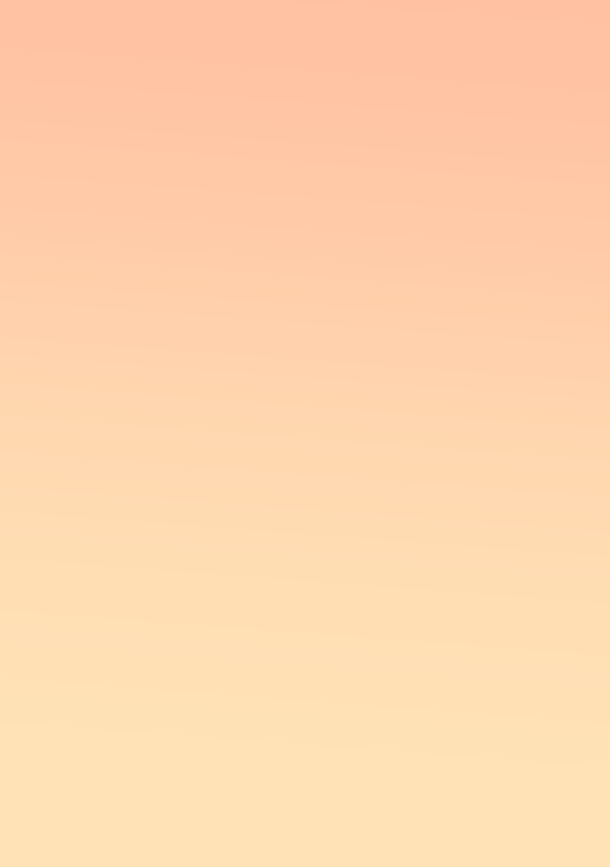 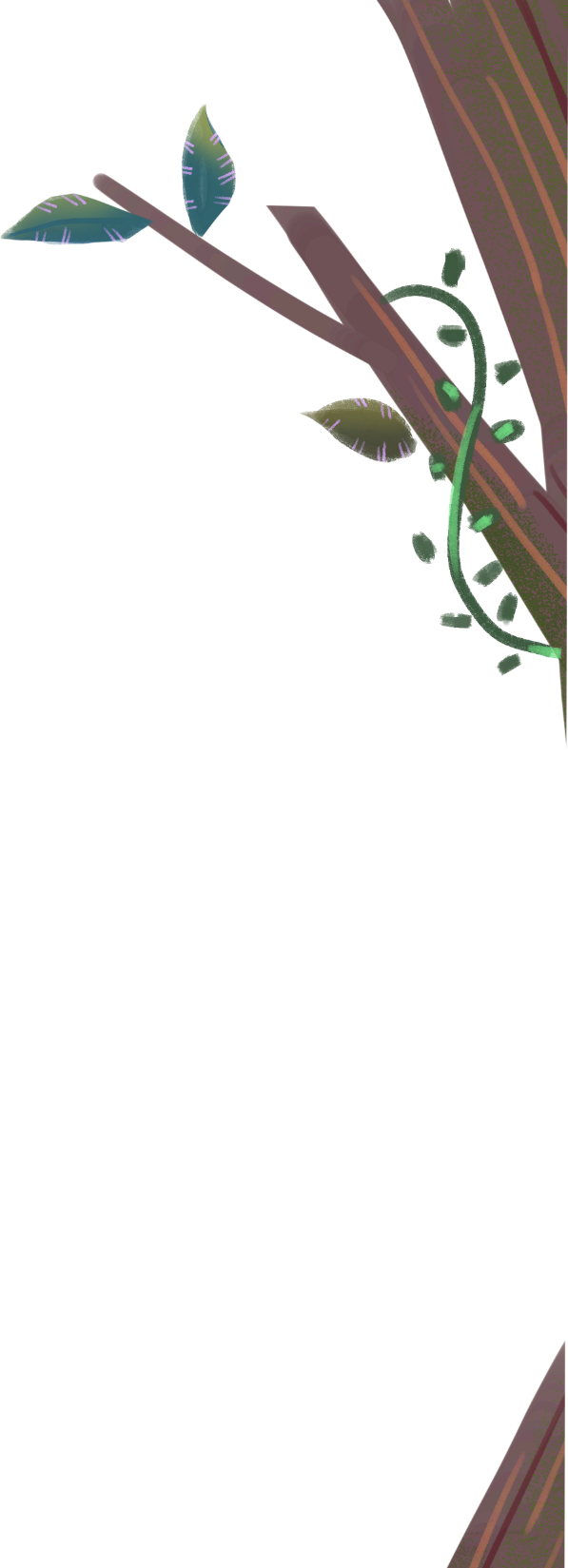 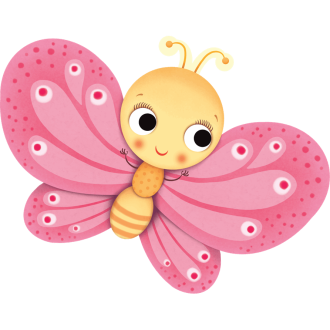 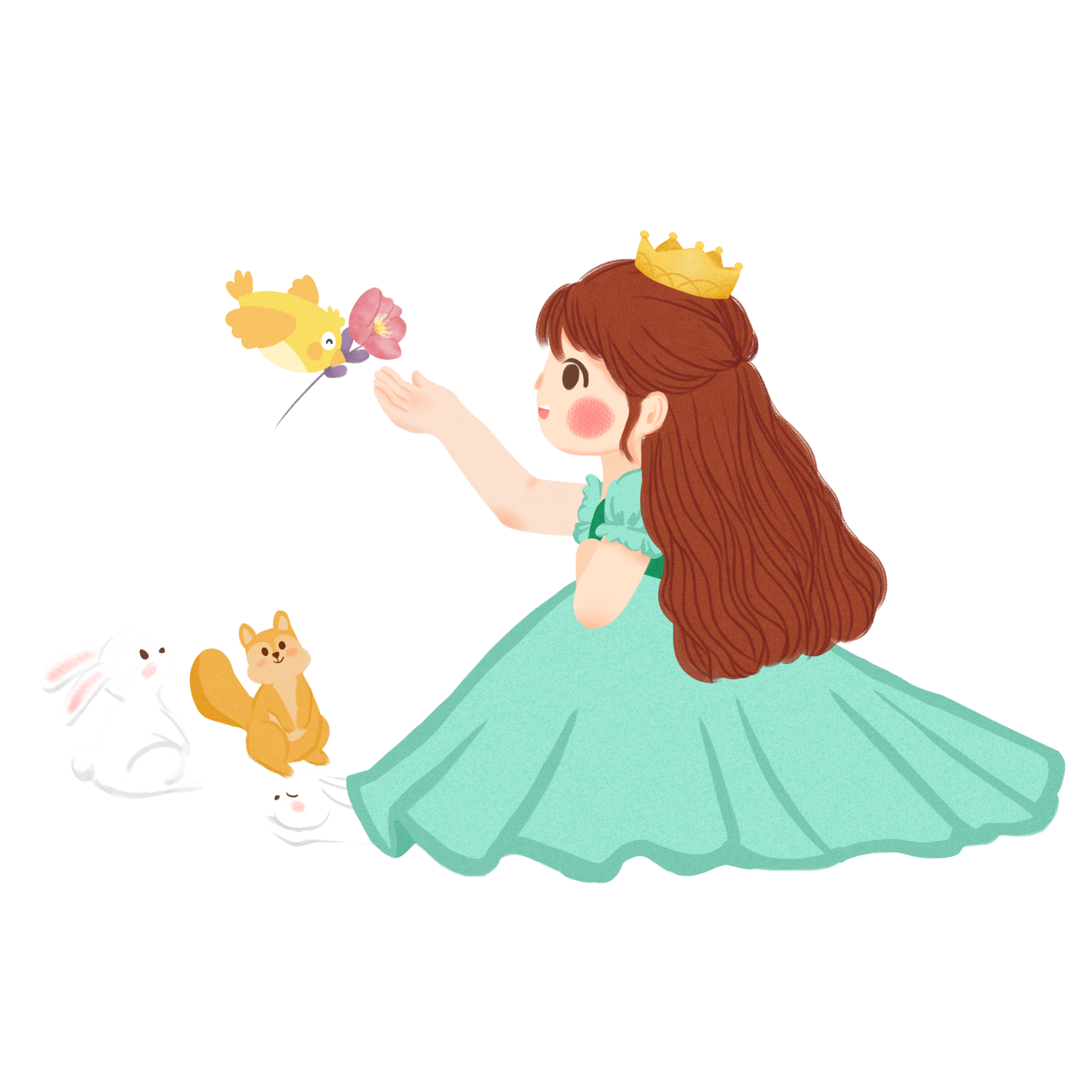 Khởi động
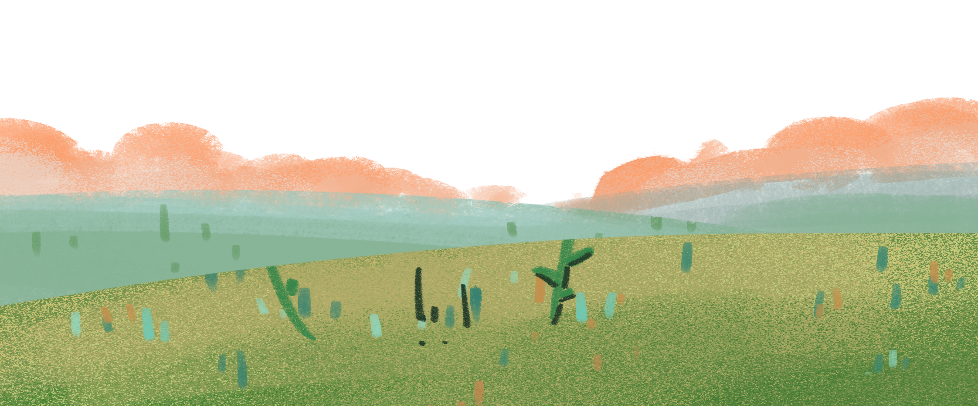 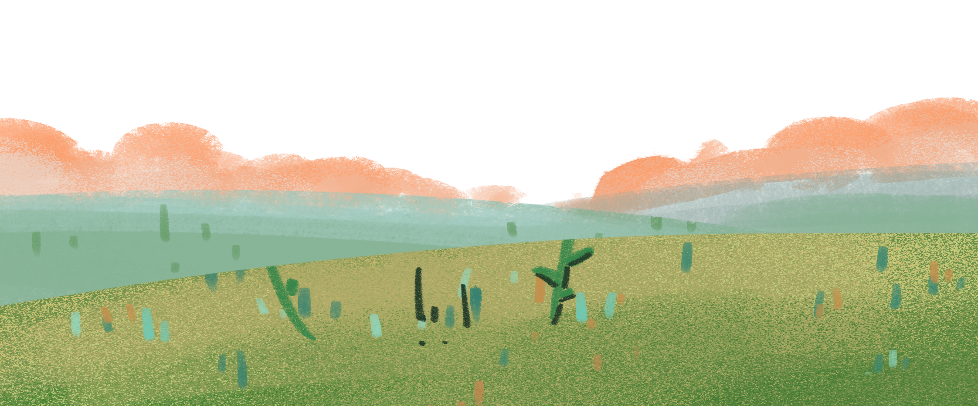 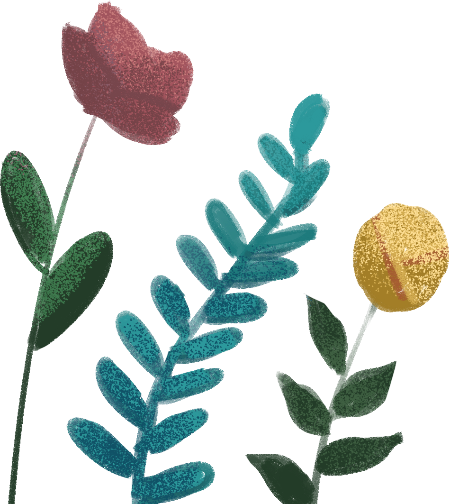 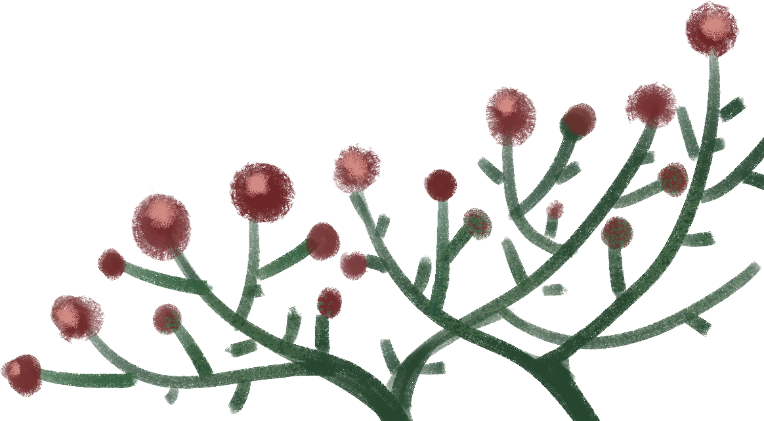 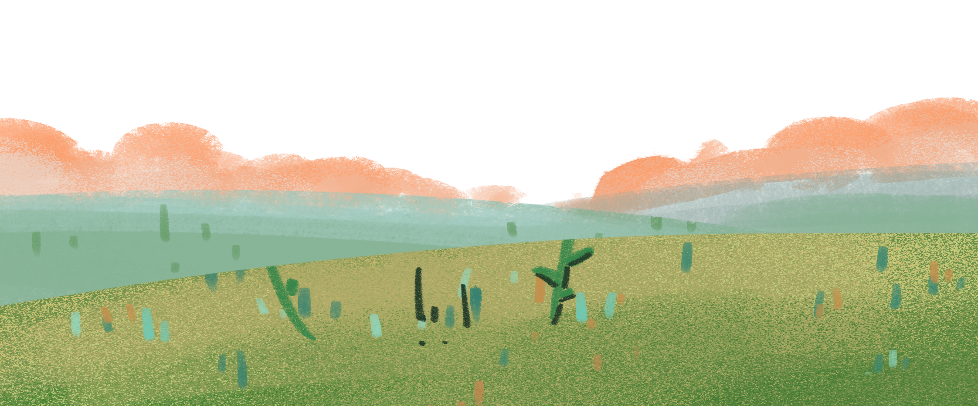 1. Đặt 1 câu kể có từ chỉ hoạt động.
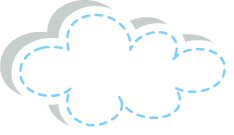 2. Đặt 1 câu kể có từ chỉ đặc điểm.
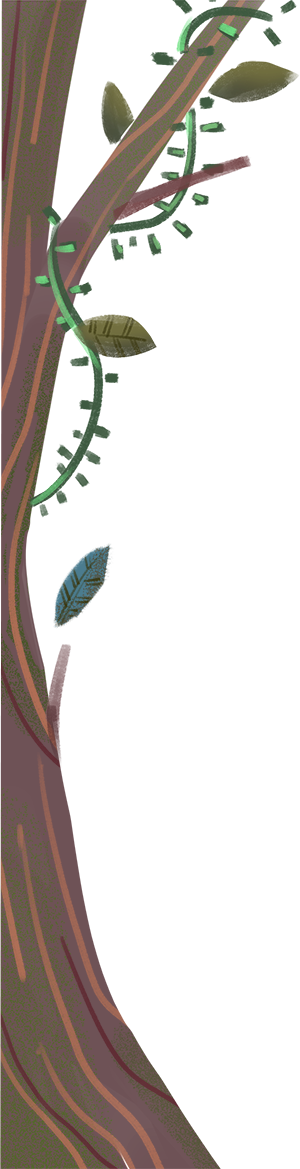 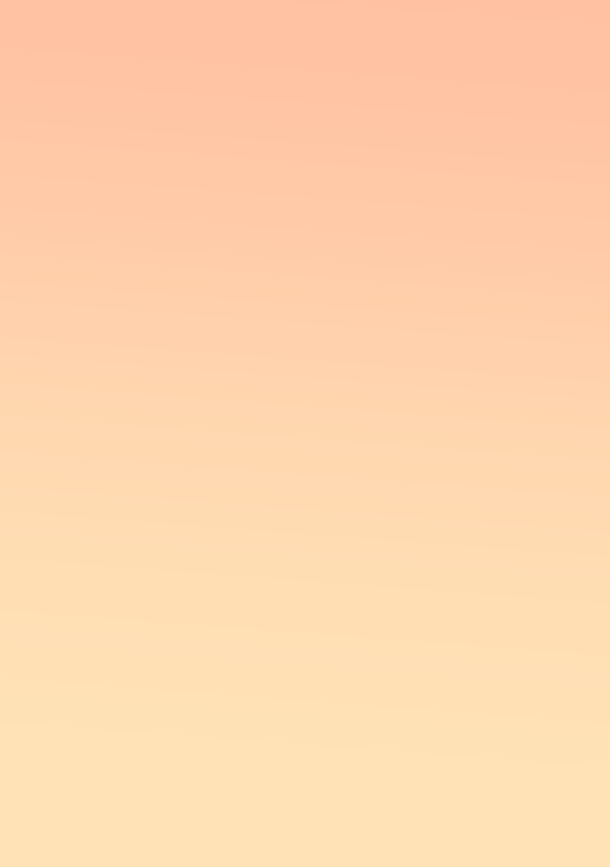 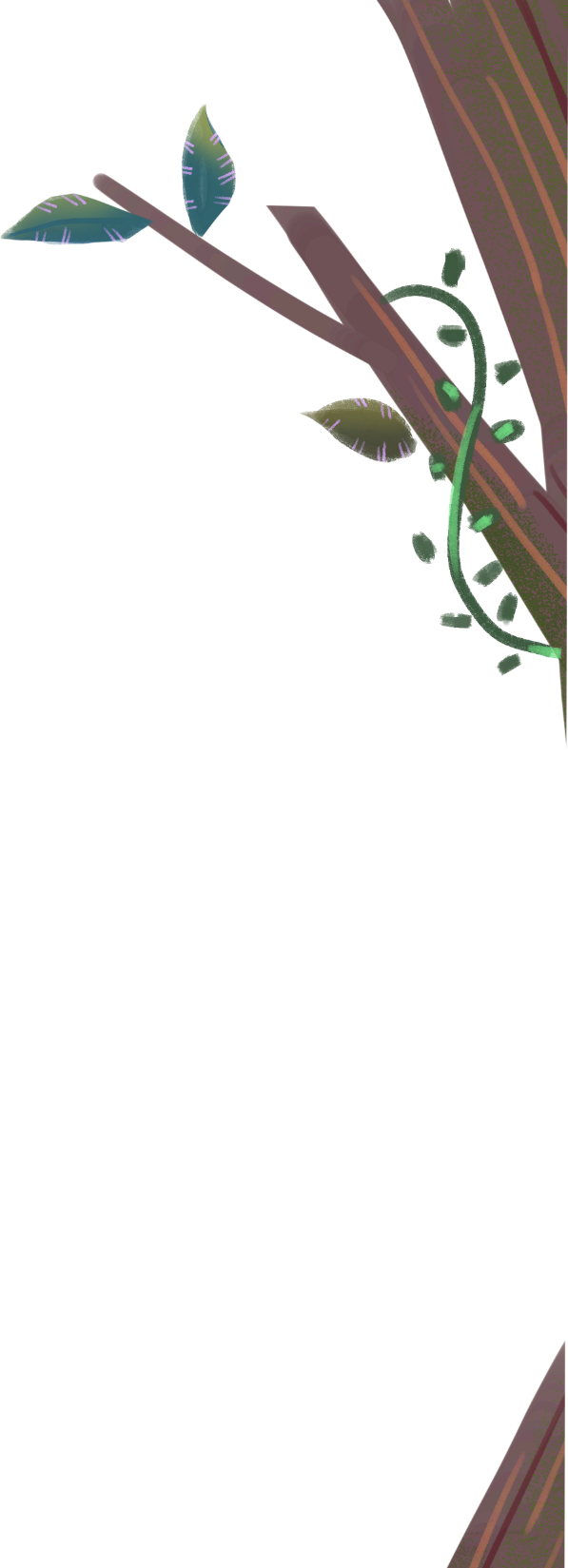 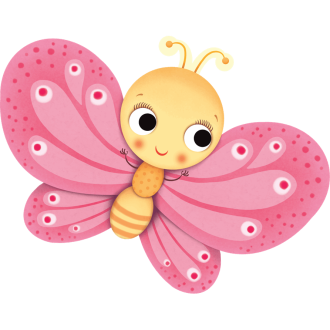 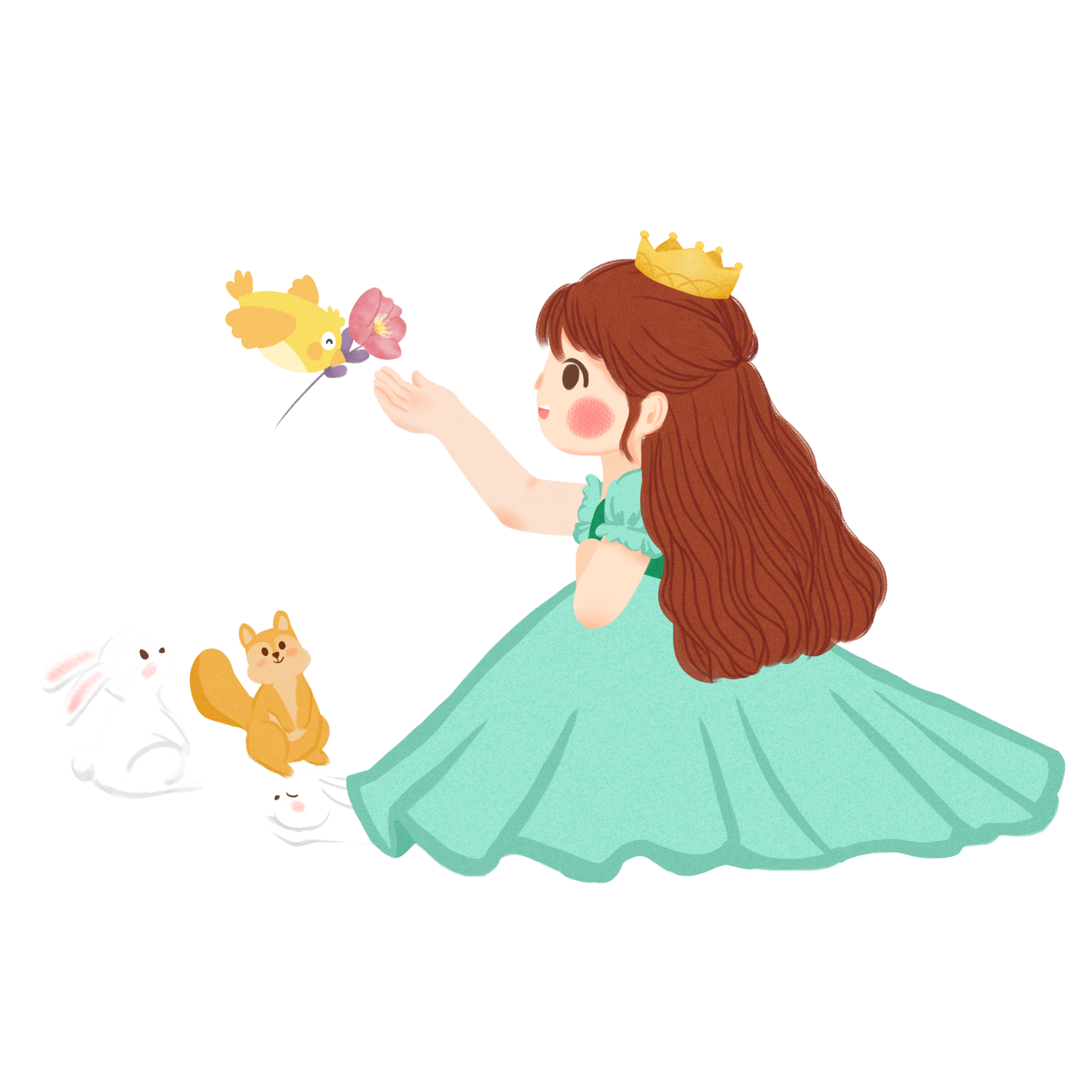 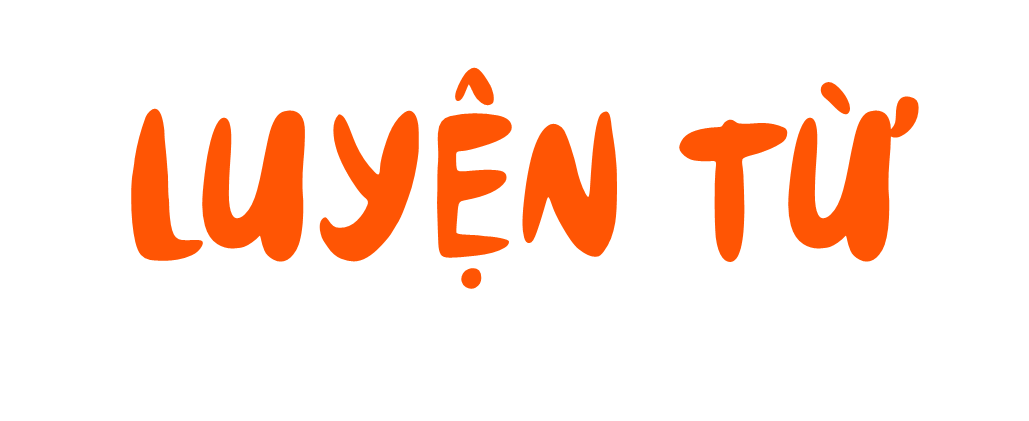 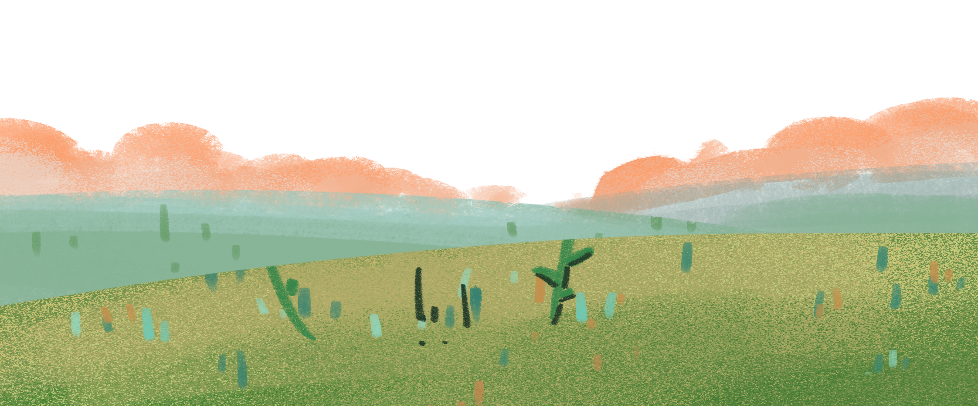 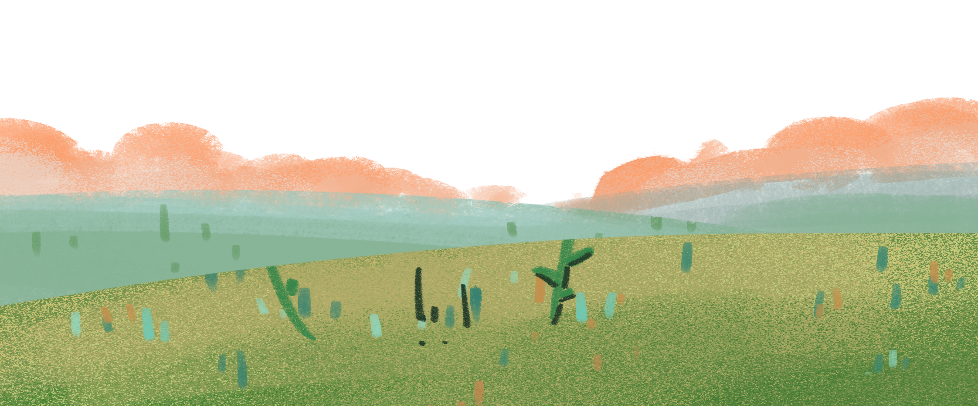 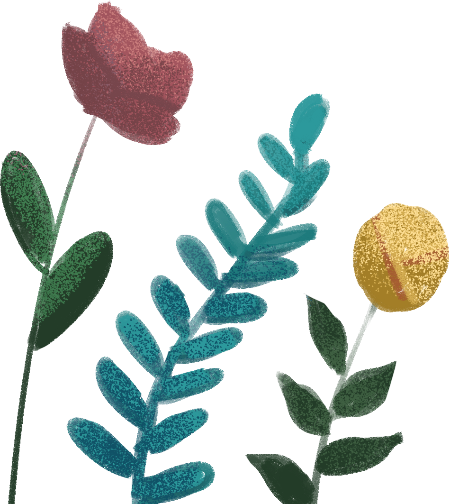 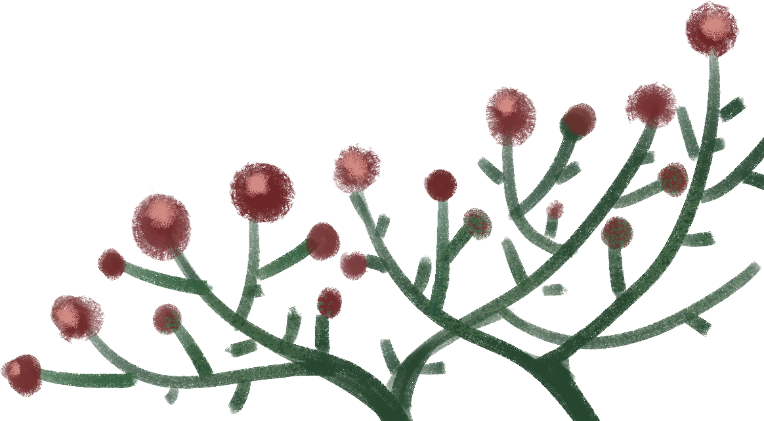 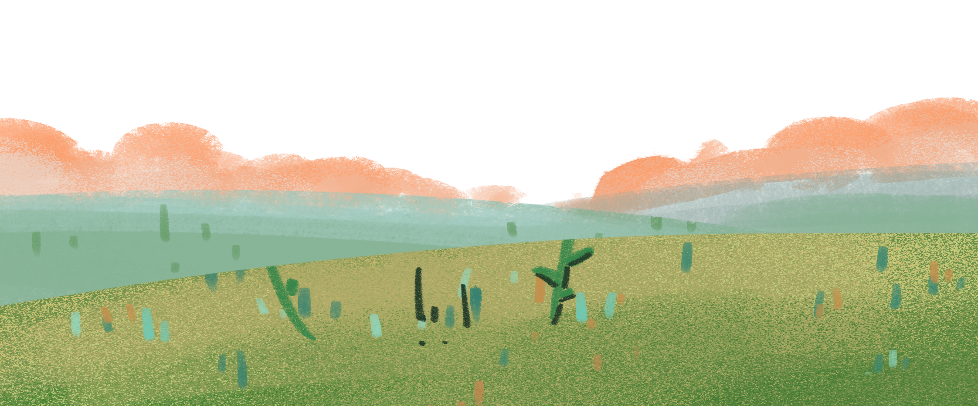 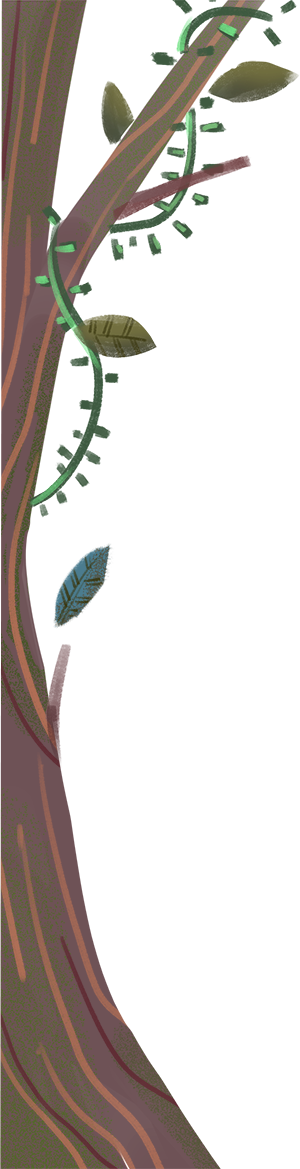 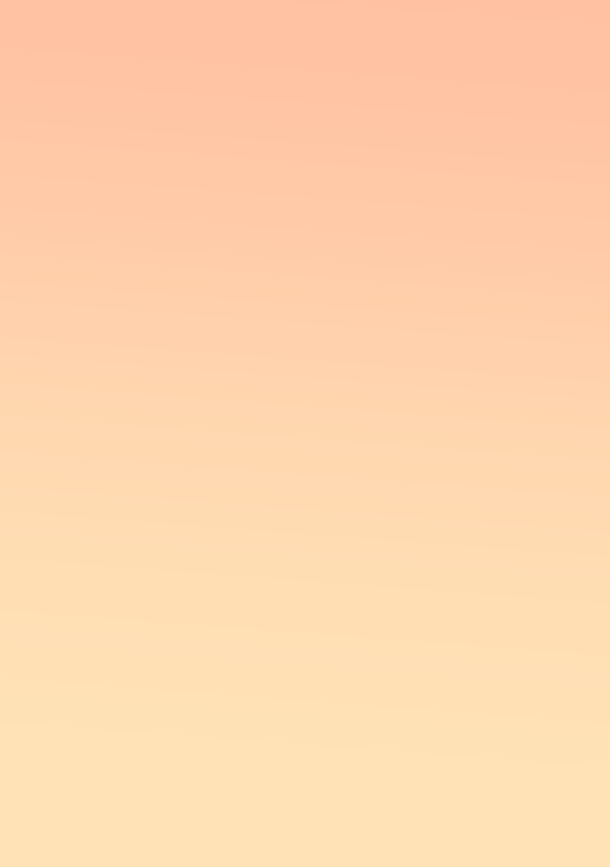 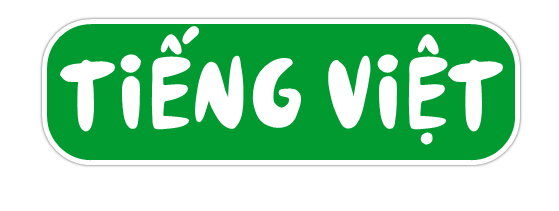 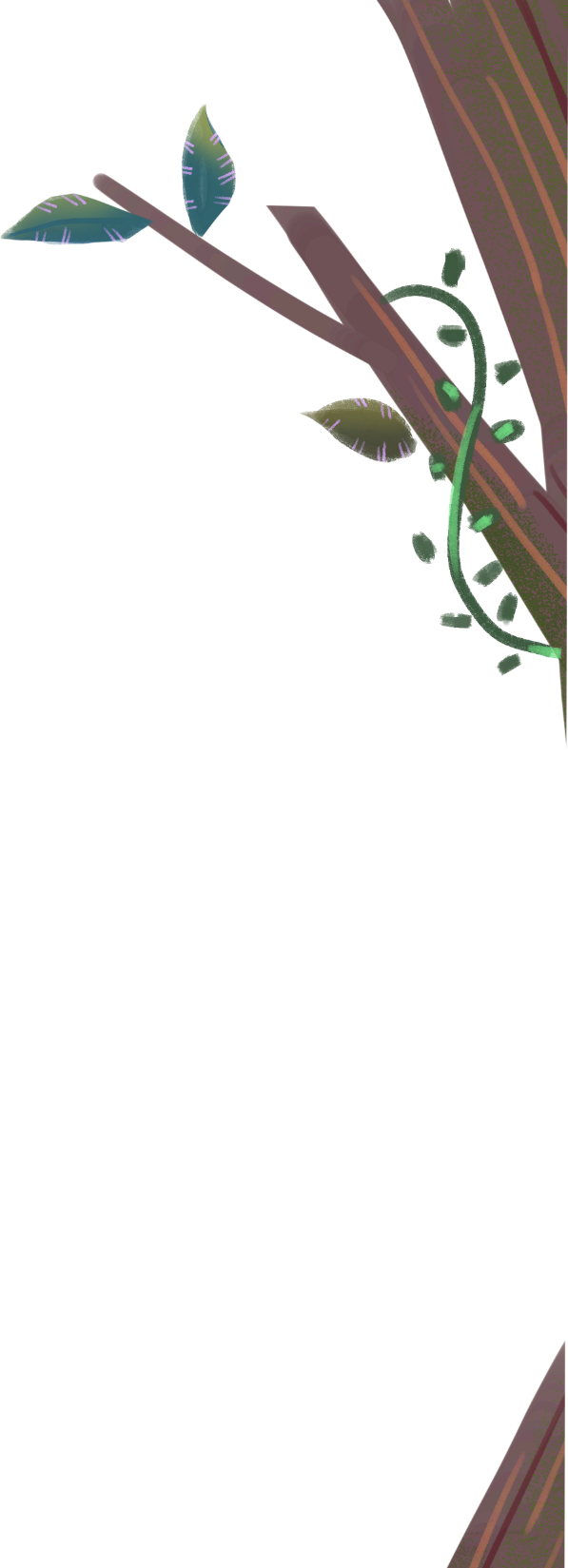 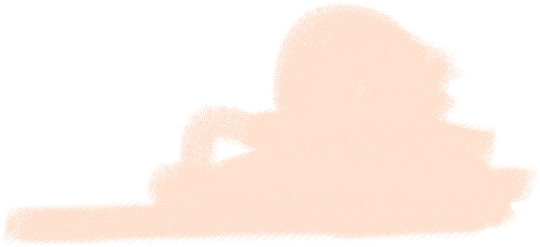 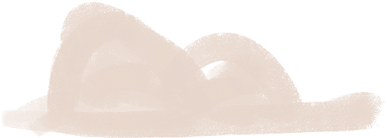 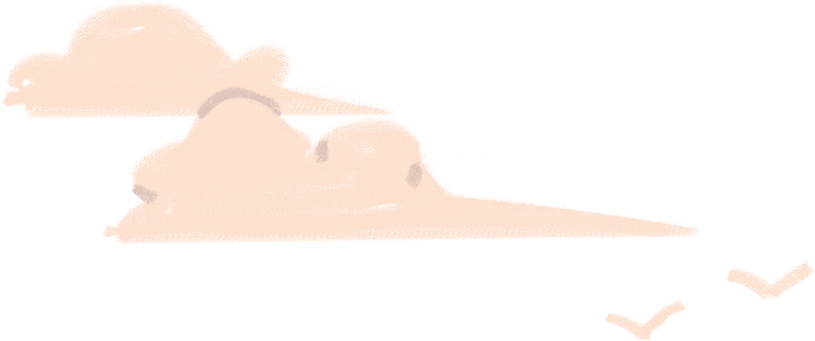 Bài 24
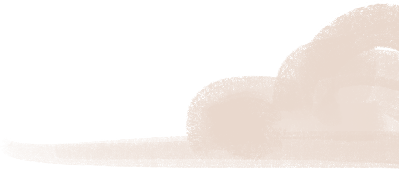 Luyện tập 1
  Mở rộng vốn từ về bạn trong nhà.
   Biện pháp so sánh
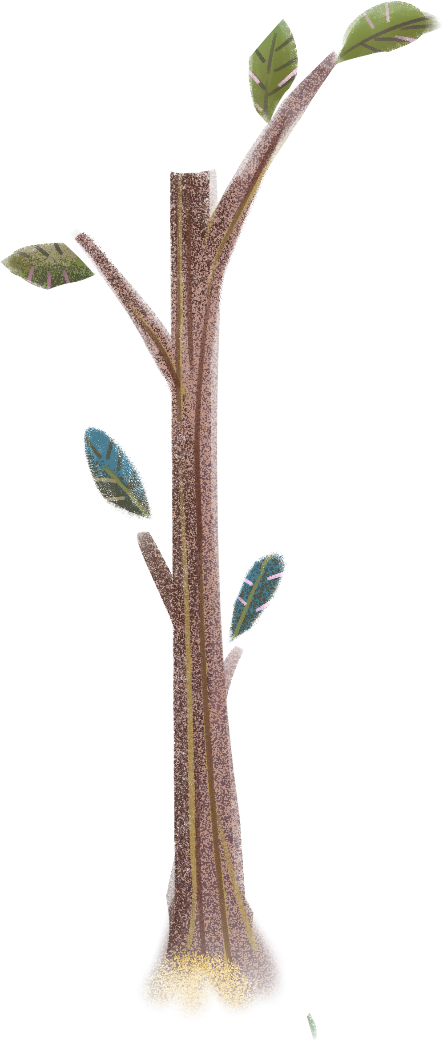 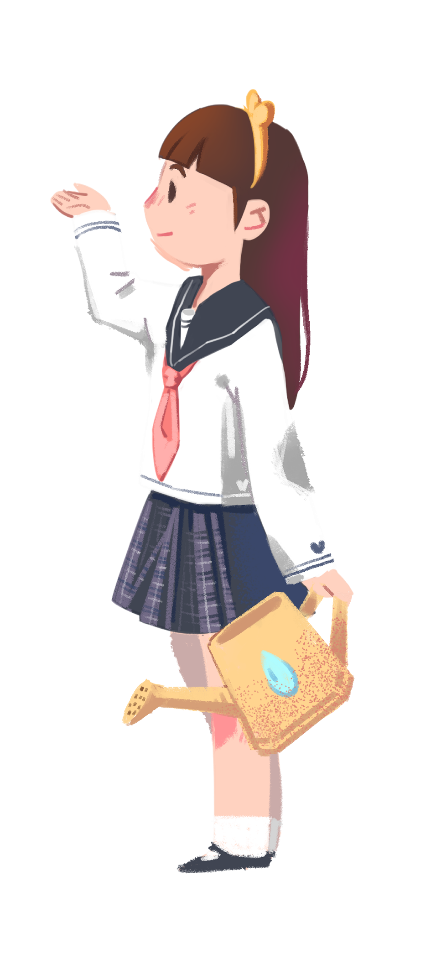 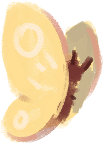 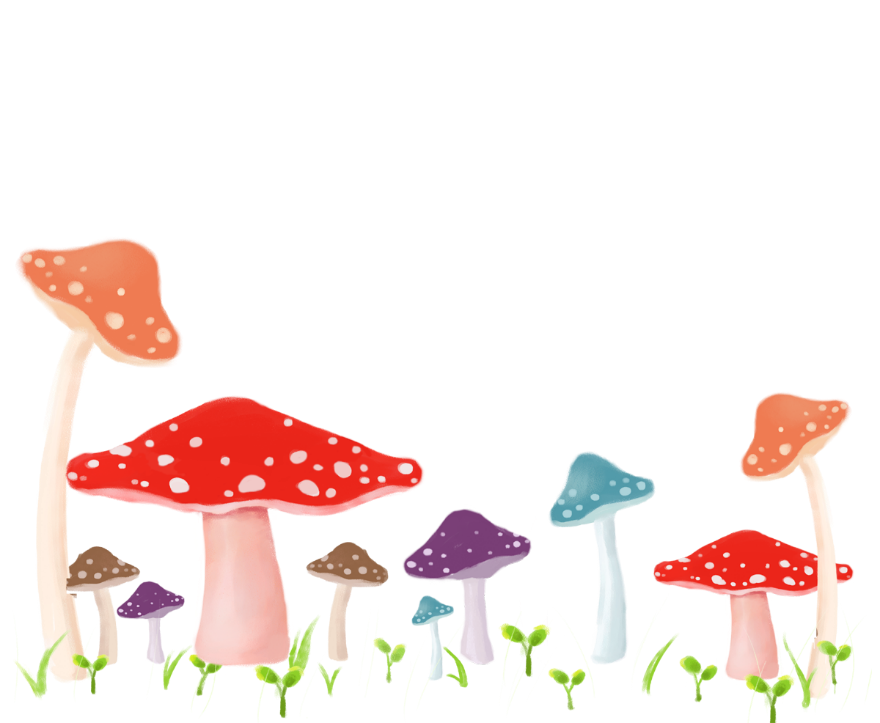 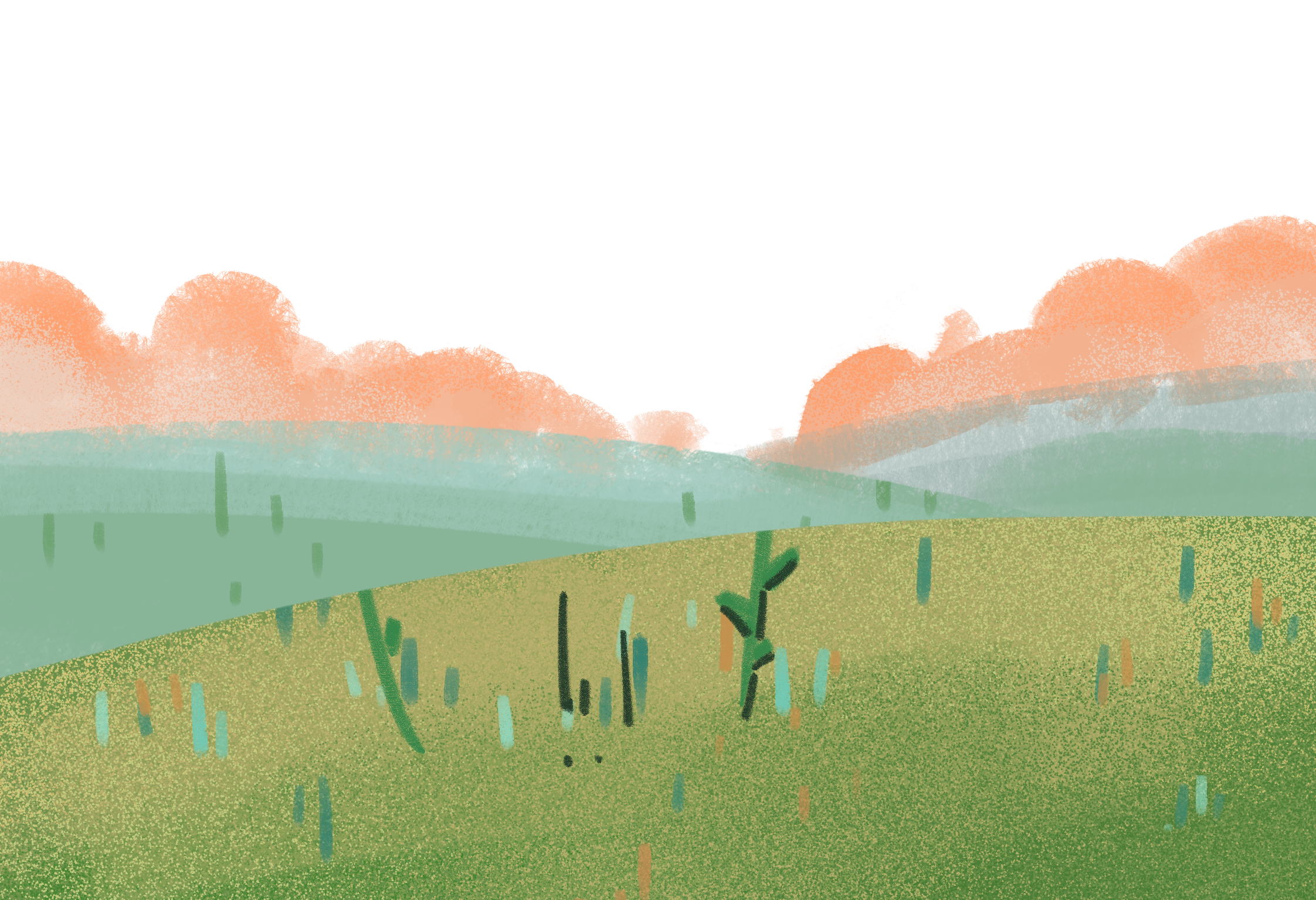 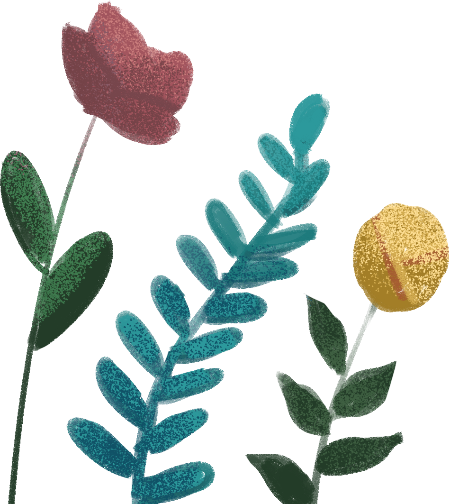 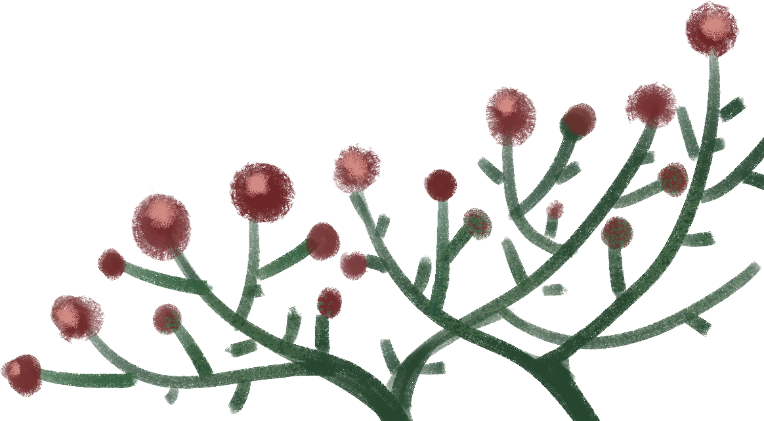 YÊU CẦU CẦN ĐẠT:
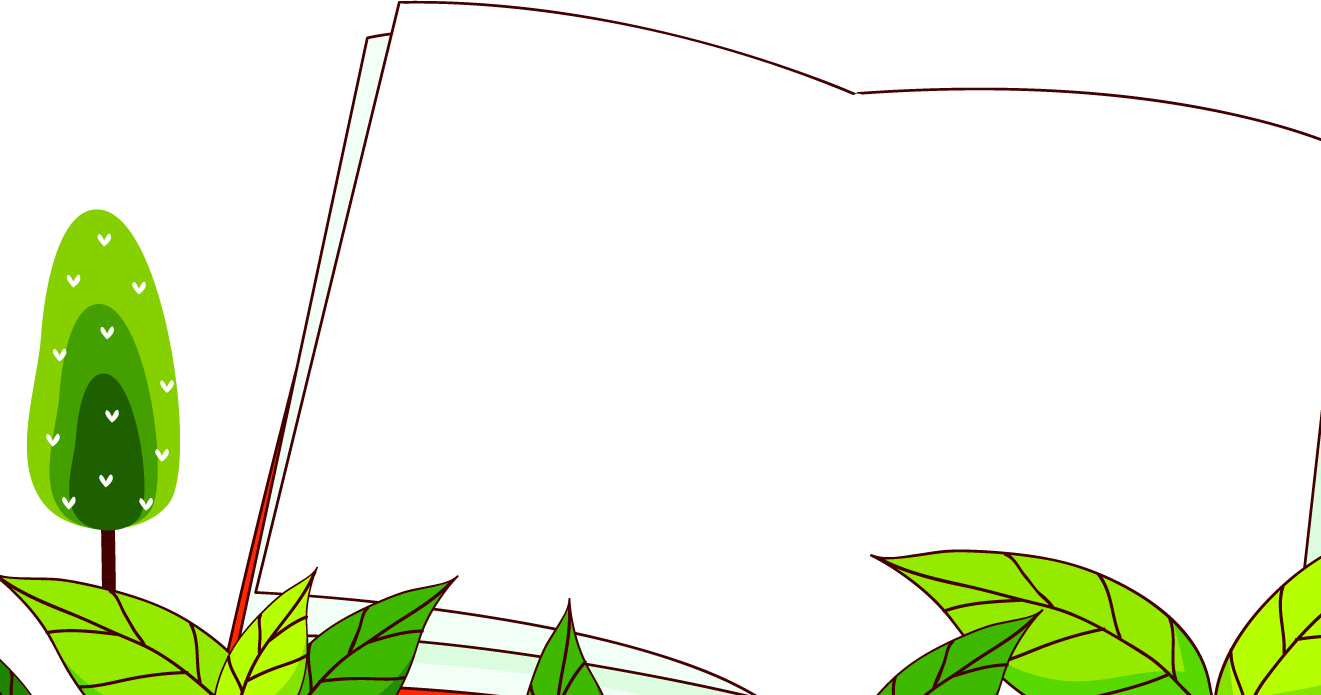 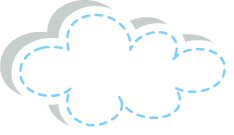 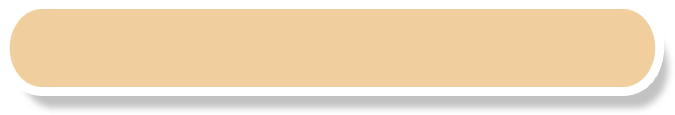 1
Tìm được các từ ngữ về bạn trong nhà theo các nhóm vật nuôi, đồ đạc.
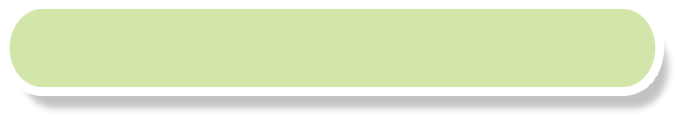 Mở rộng được vốn từ về bạn trong nhà, nhận biết câu văn, câu thơ có sử dụng biện pháp so sánh, tác dụng của biện pháp so sánh.
2
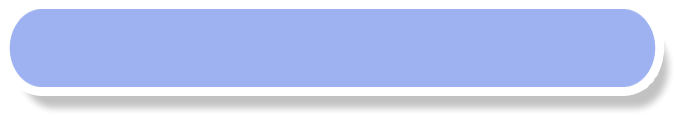 3
Biết vận dụng từ để đặt câu có hình ảnh so sánh
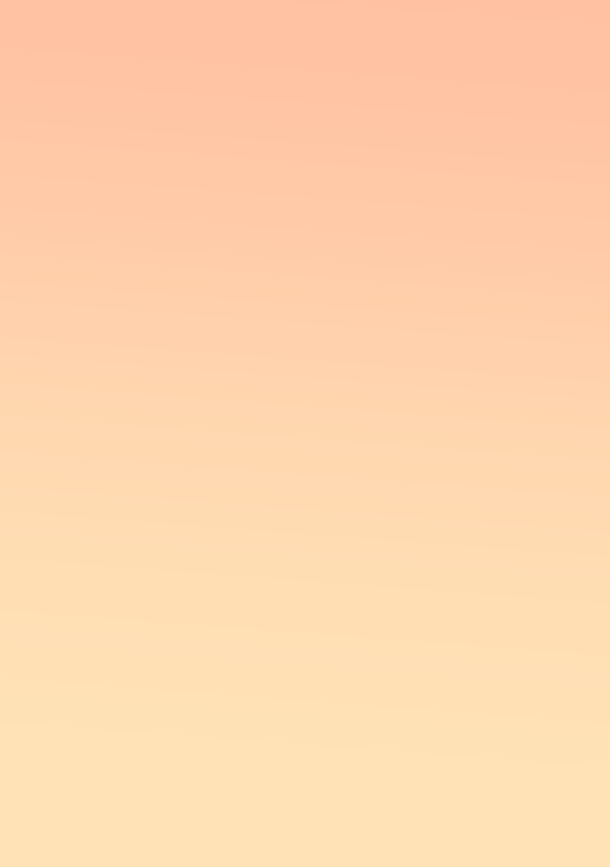 Bài 1. Tìm từ ngữ về bạn trong nhà theo hai nhóm:
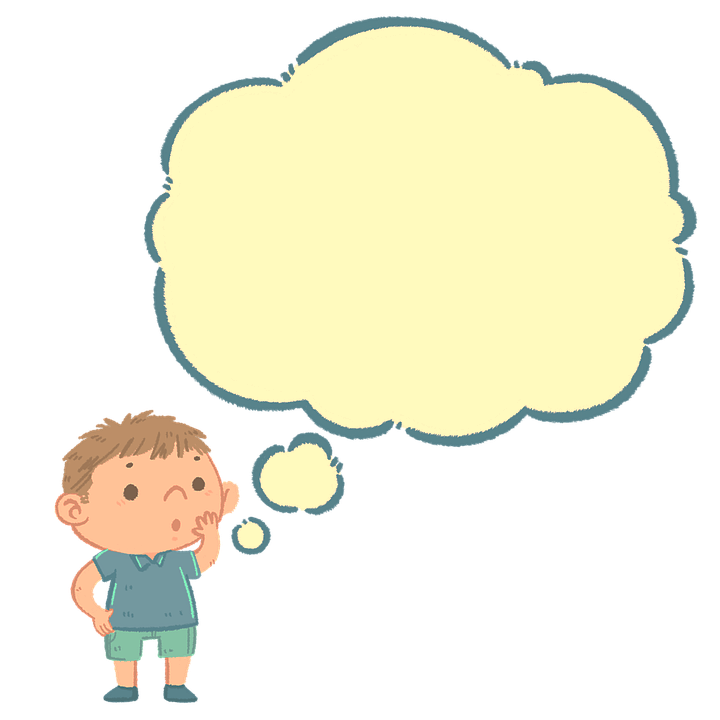 Thảo luận nhóm trong thời gian
 2 phút
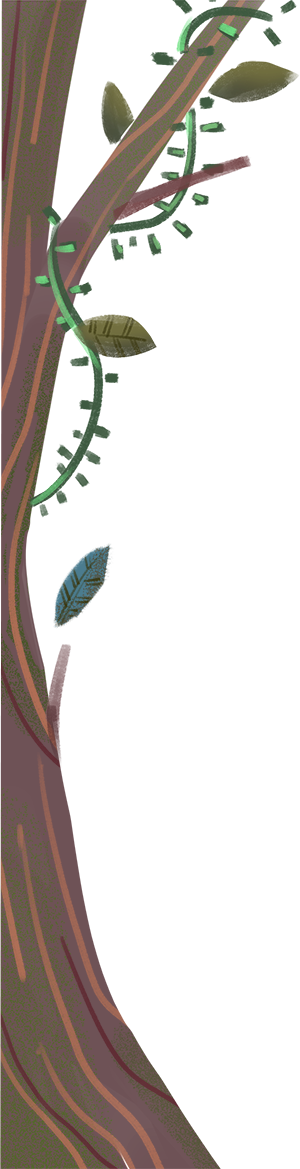 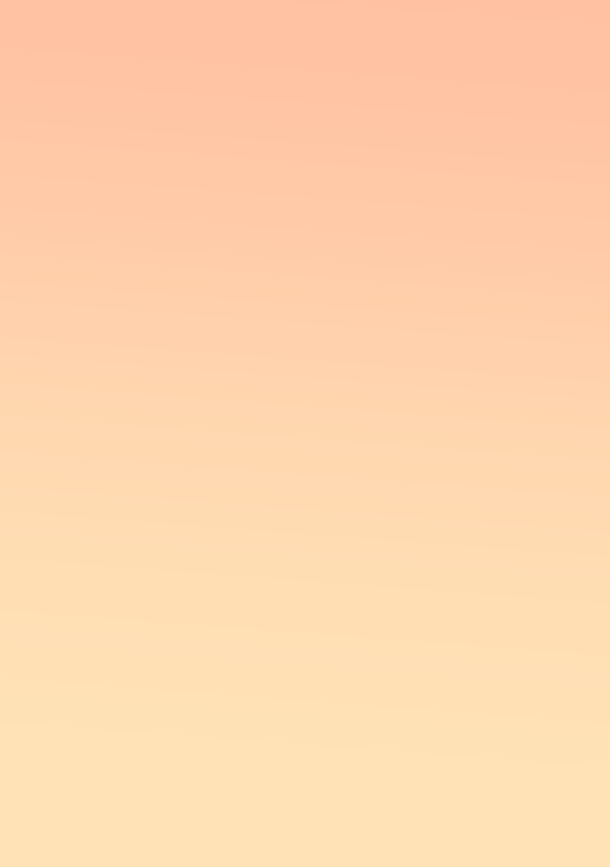 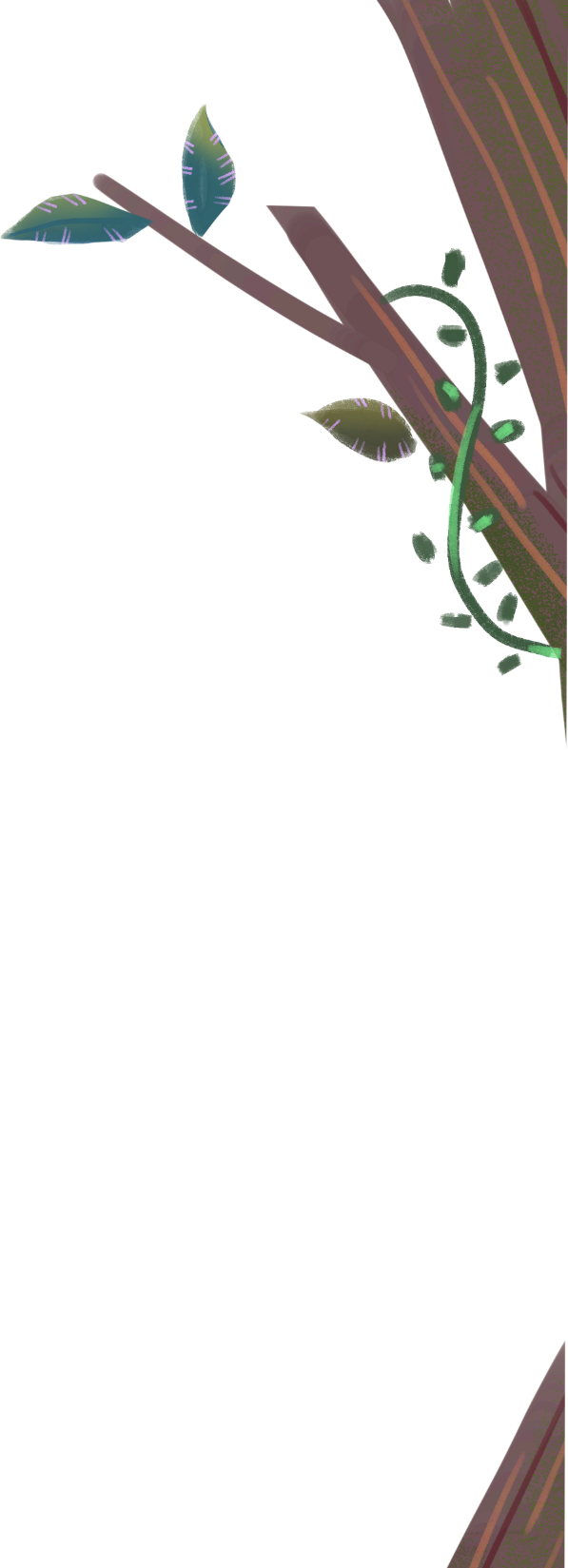 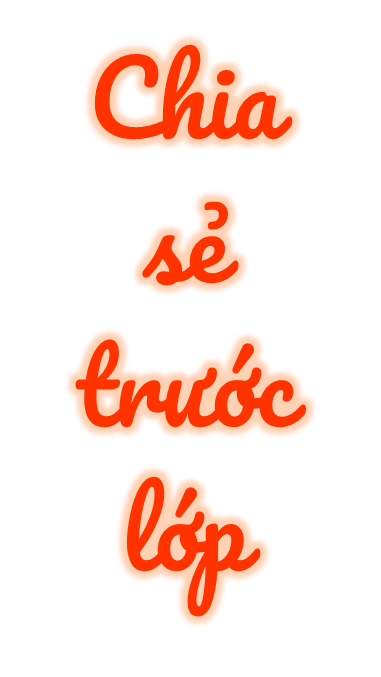 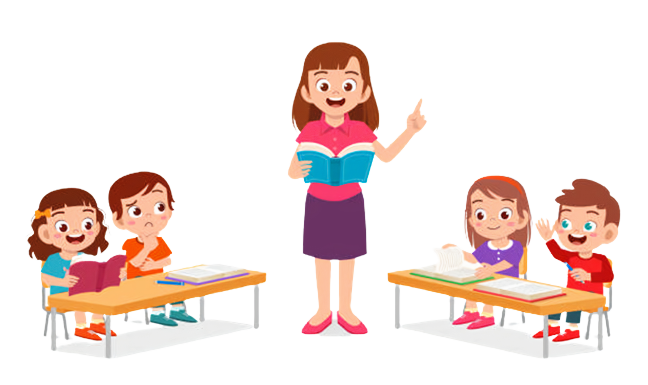 NHẬN XÉT
TRÌNH BÀY
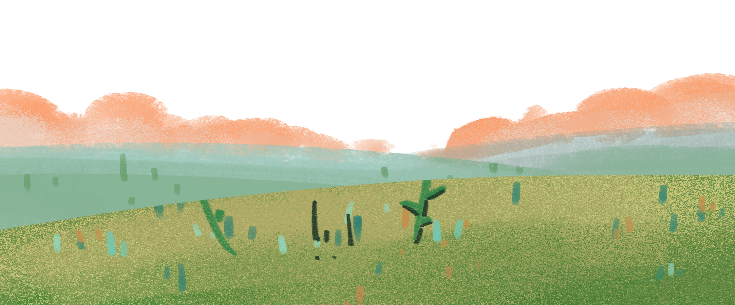 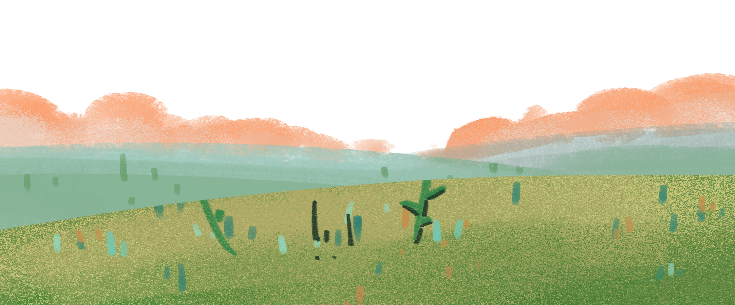 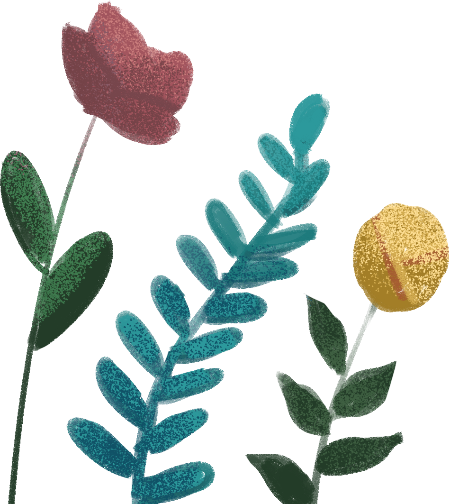 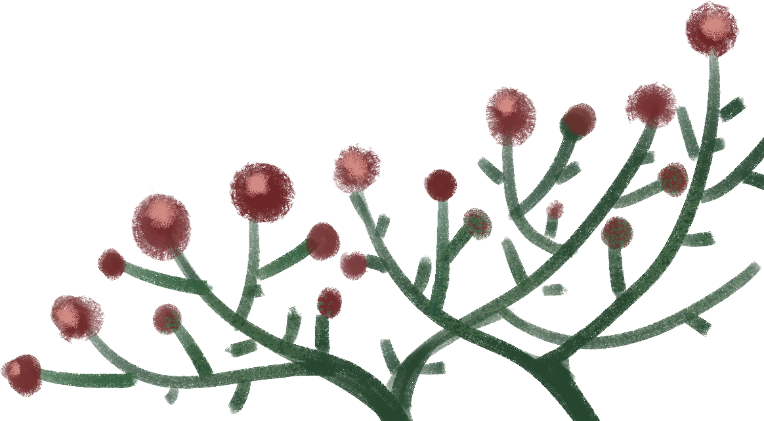 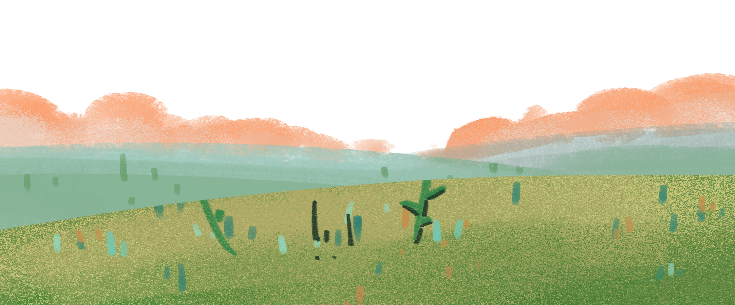 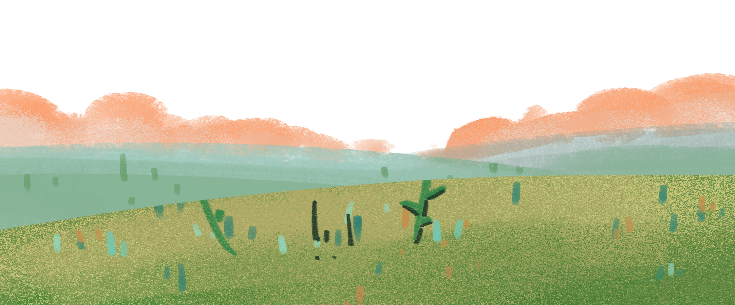 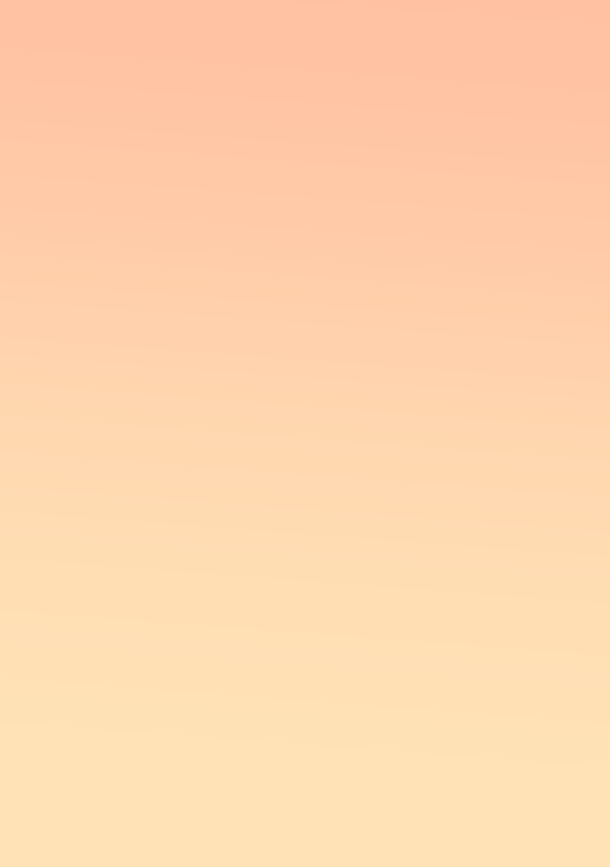 Bài 1. Tìm từ ngữ về bạn trong nhà theo hai nhóm:
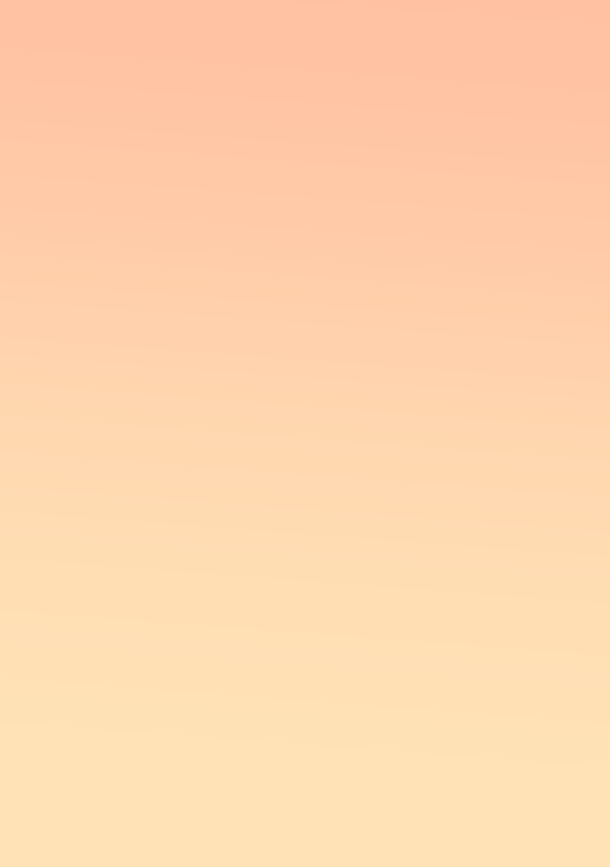 Bài 2: Đọc đoạn văn SGK và trả lời câu hỏi.
2. Nước sông nhấp nháy được ví với sự vật nào?
1. Cánh buồm trên sông được so sánh với sự vật nào?
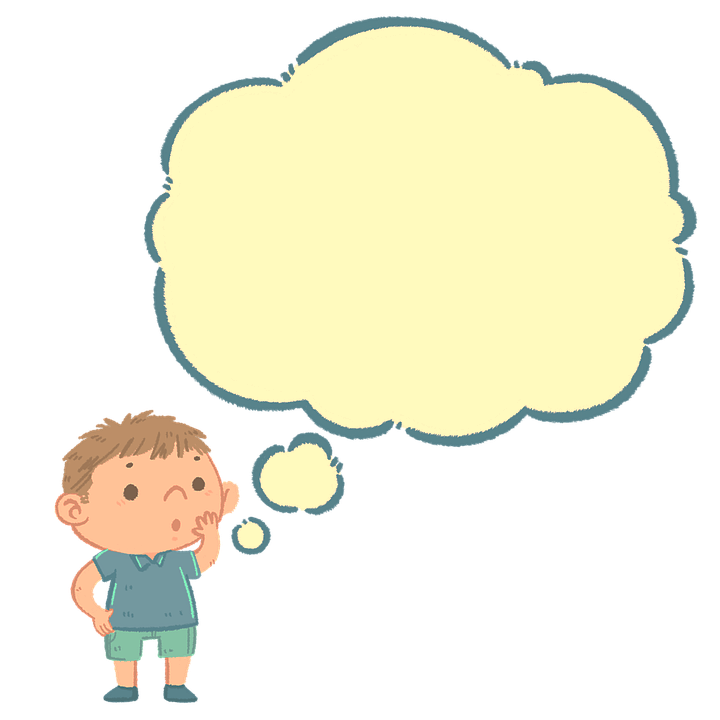 Thảo luận nhóm đôi
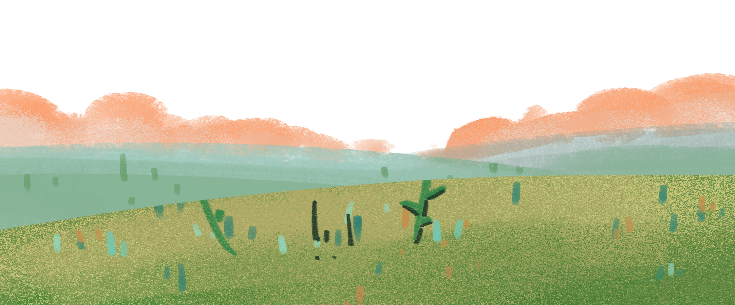 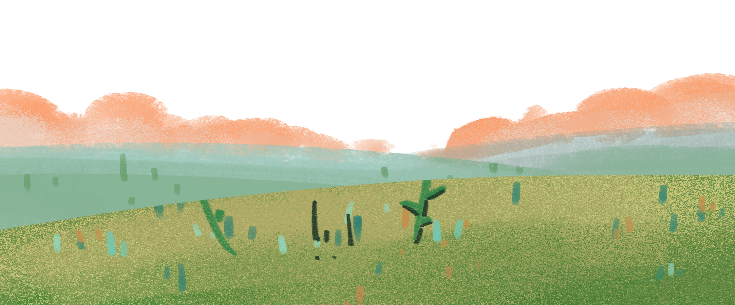 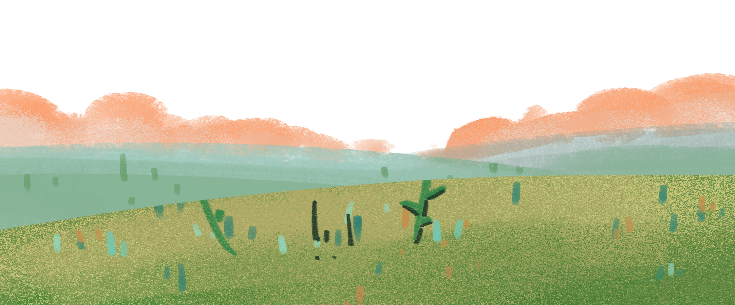 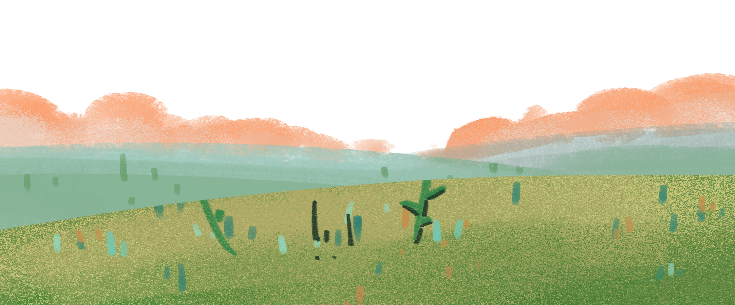 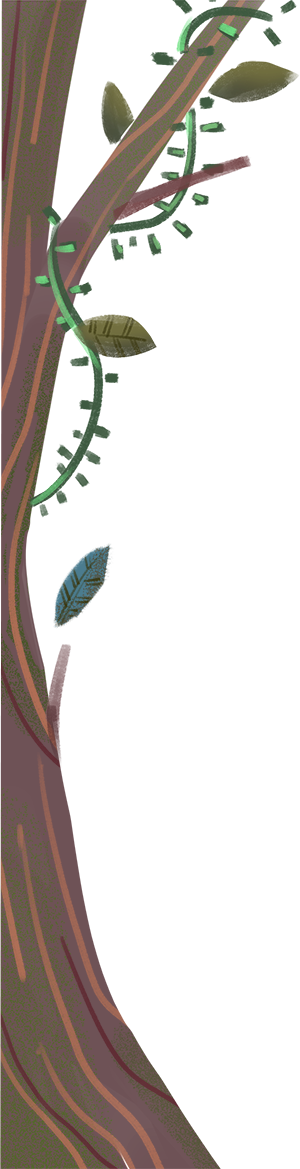 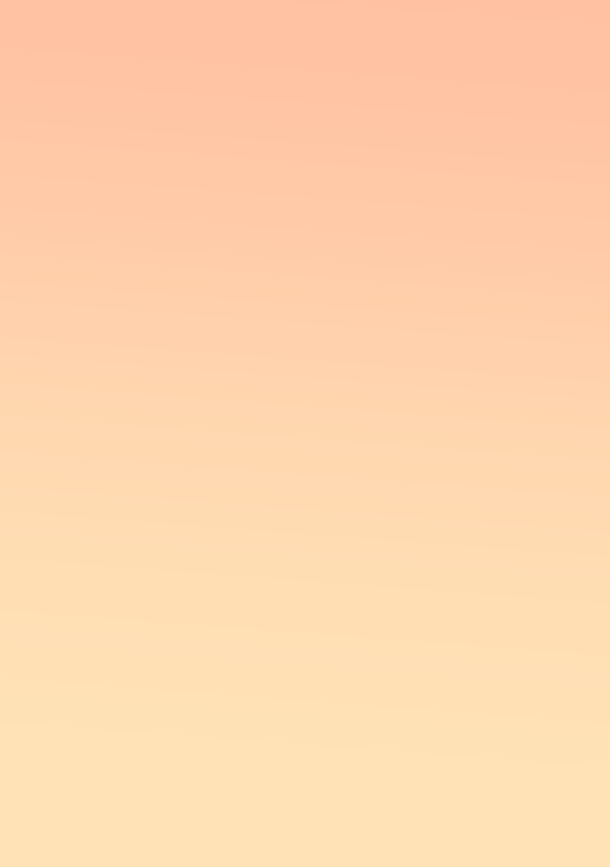 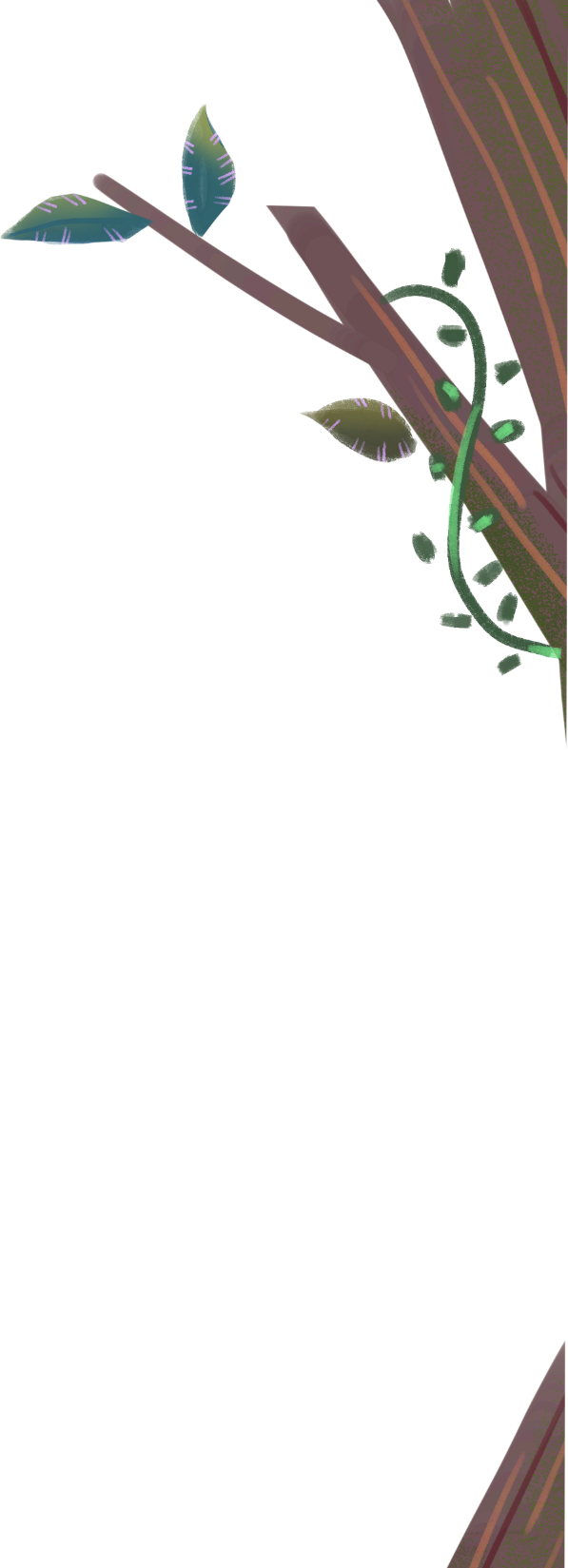 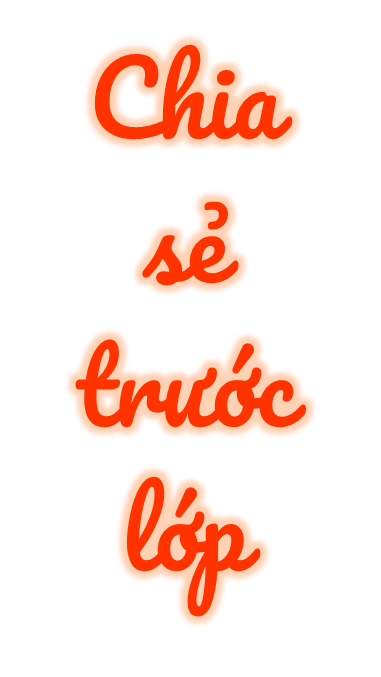 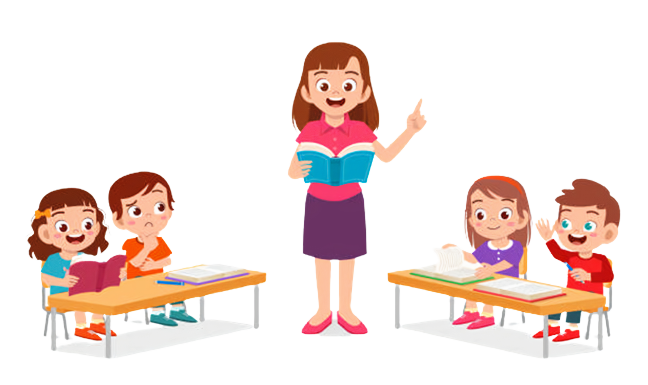 NHẬN XÉT
TRÌNH BÀY
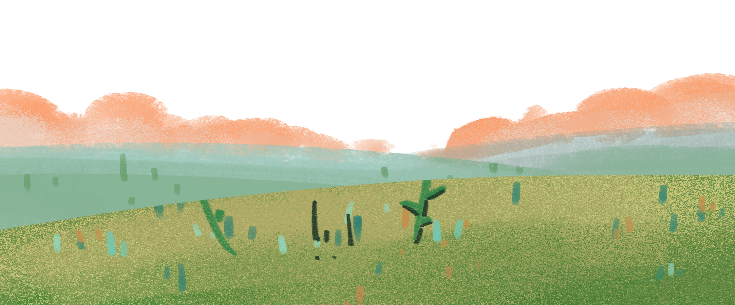 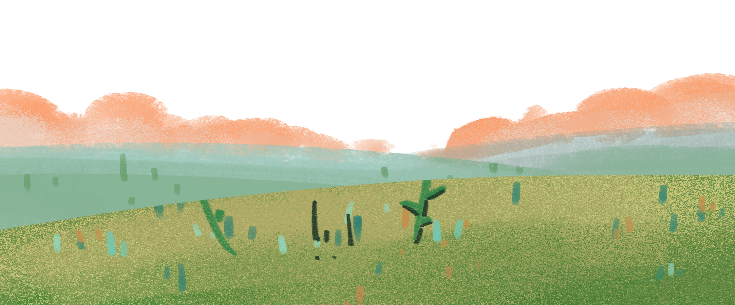 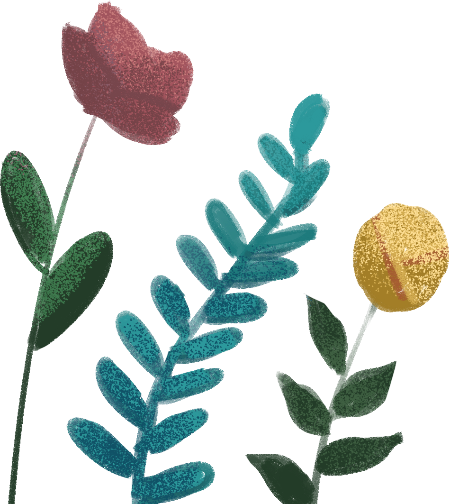 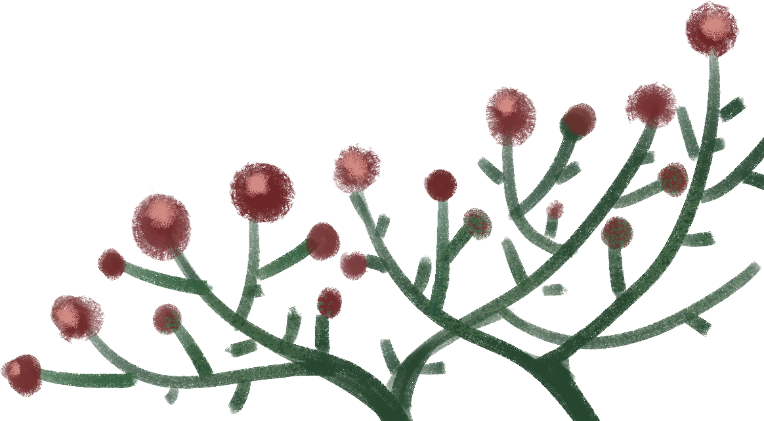 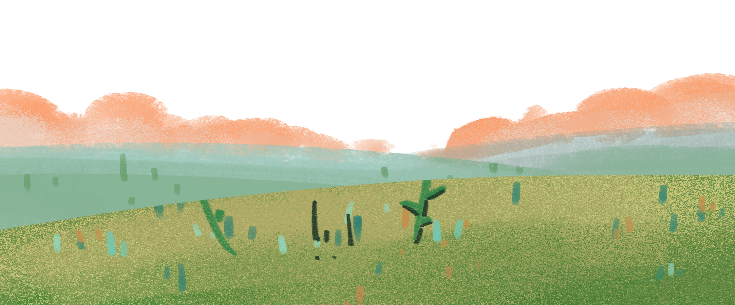 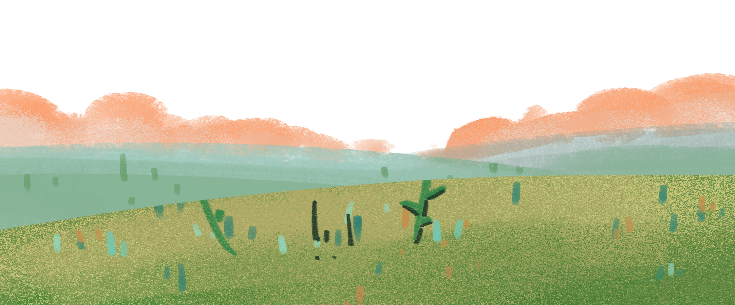 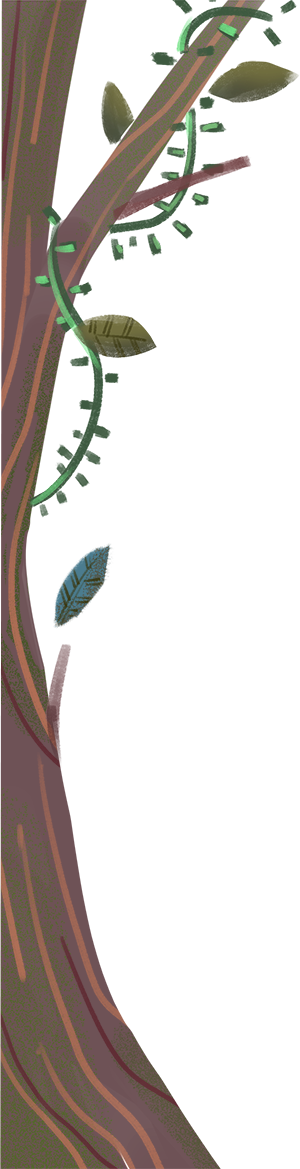 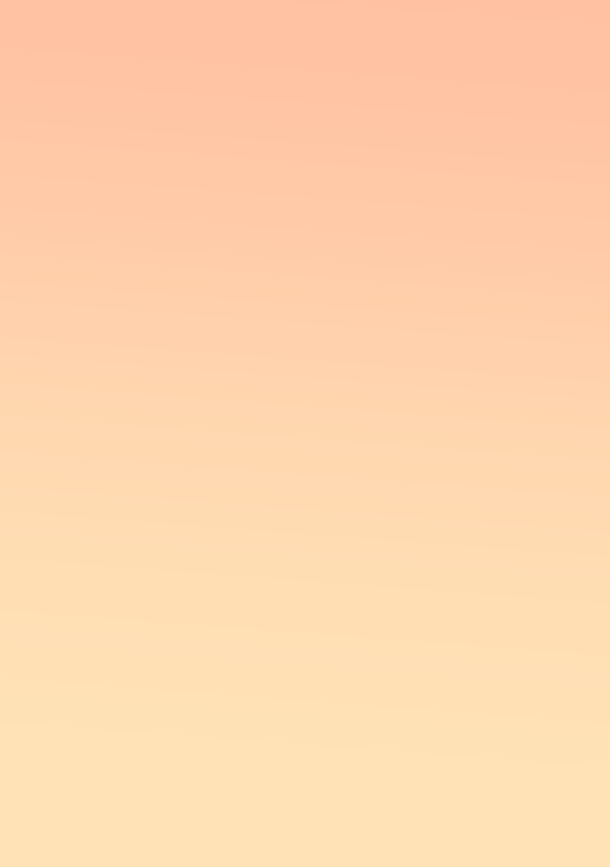 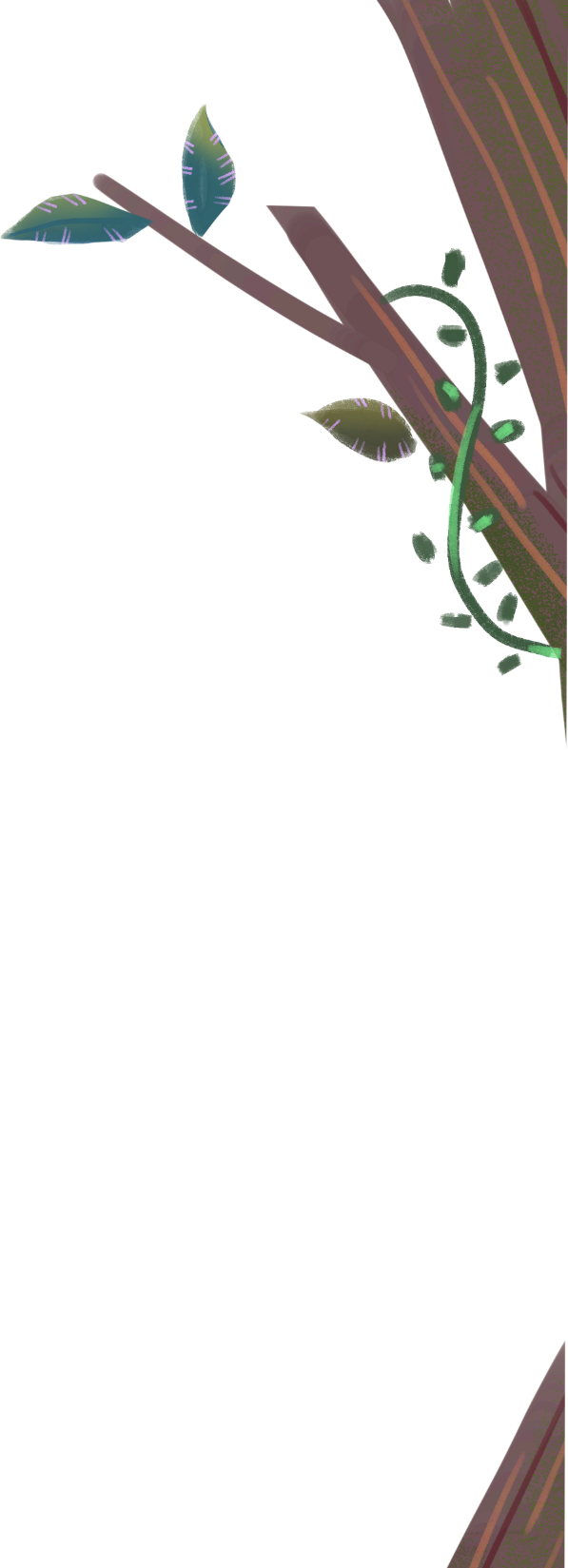 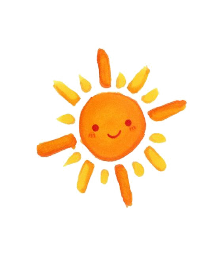 Cánh buồm trên sông được so sánh với con bướm nhỏ.
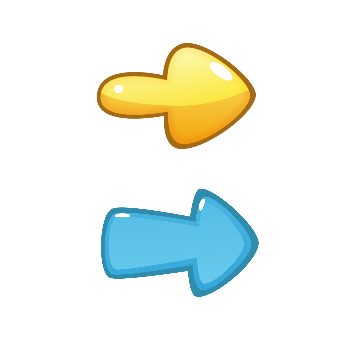 Nước sông nhấp nháy được ví với sao bay.
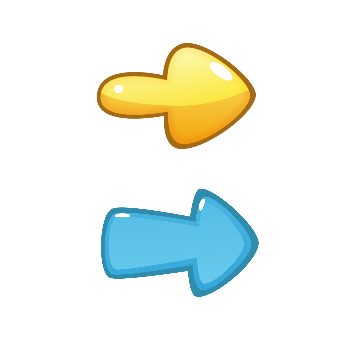 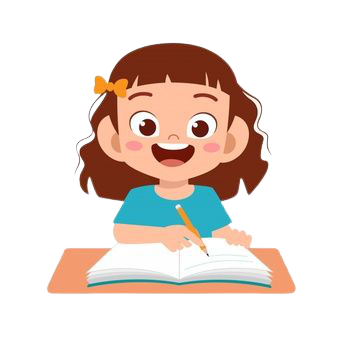 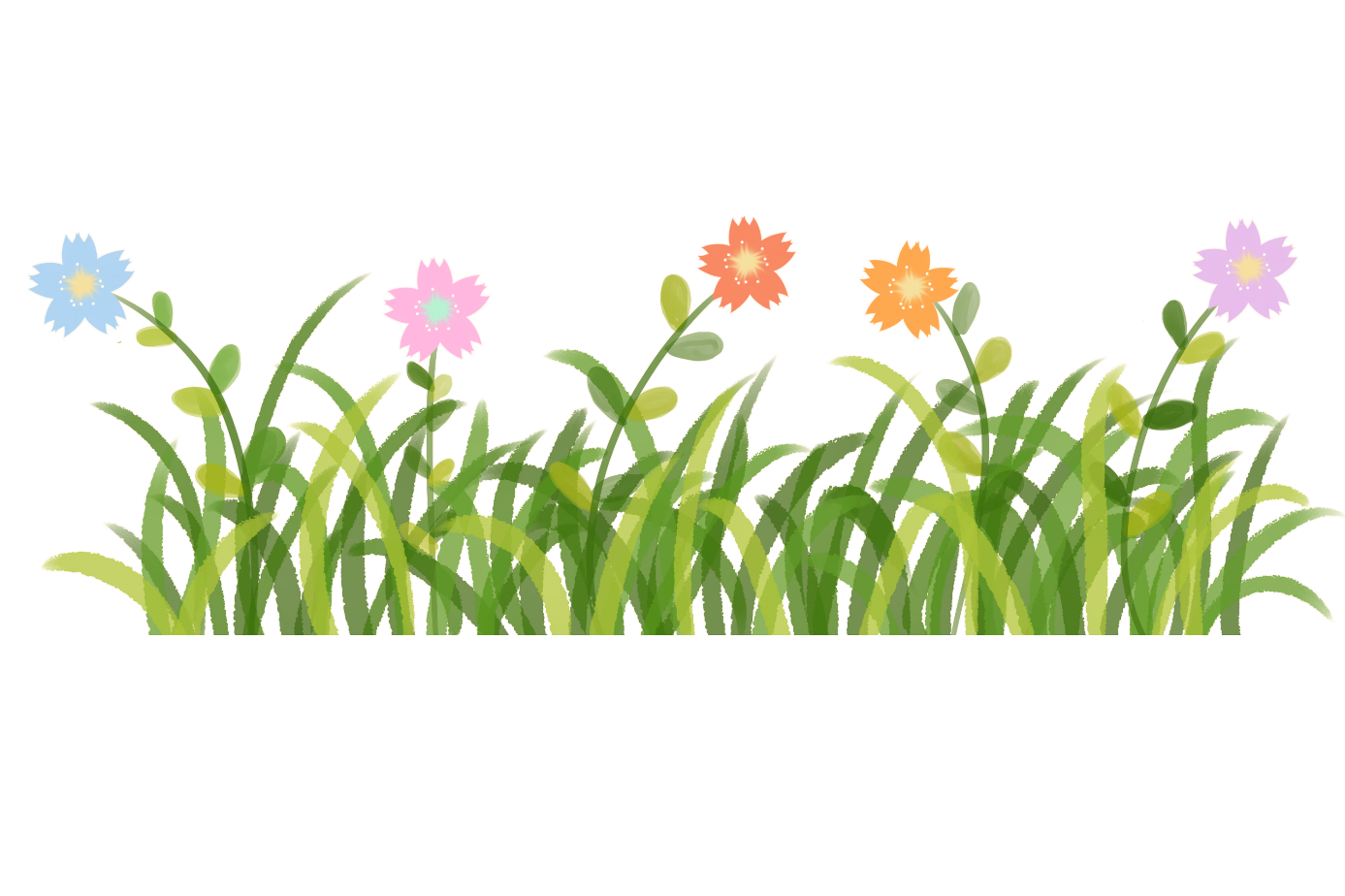 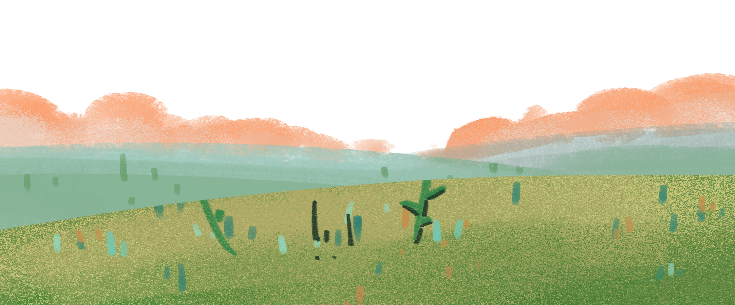 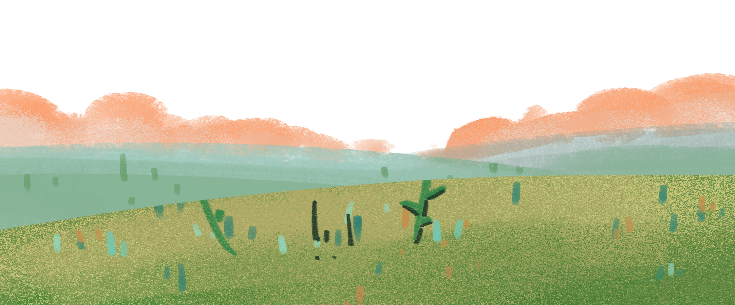 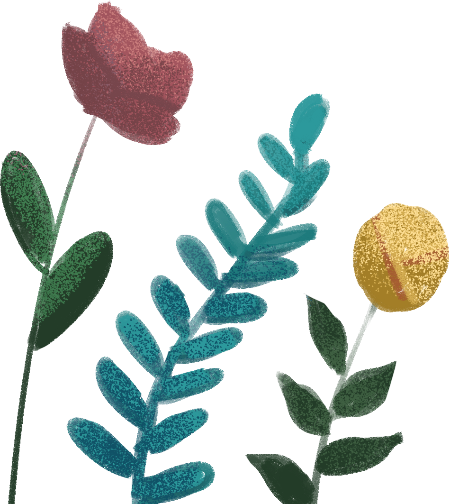 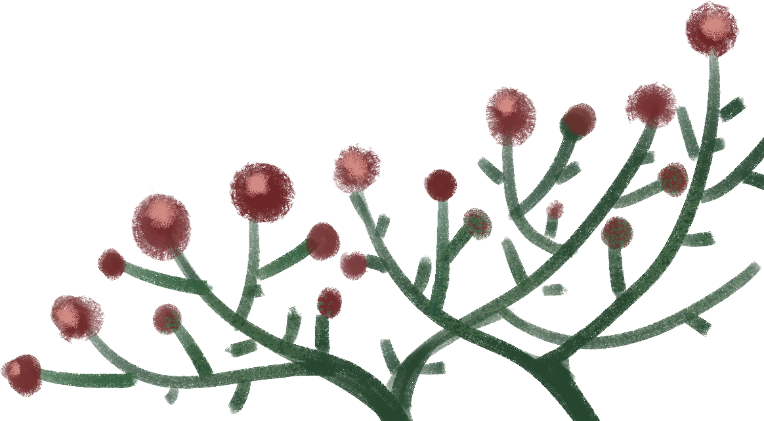 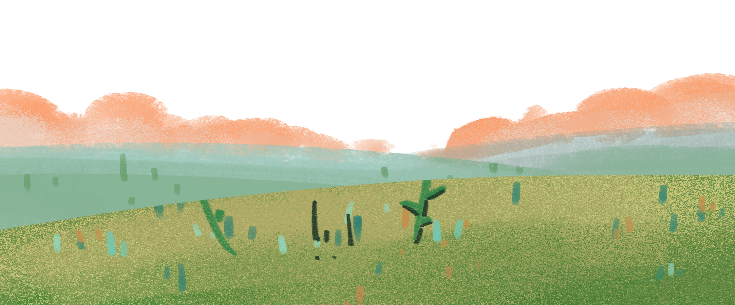 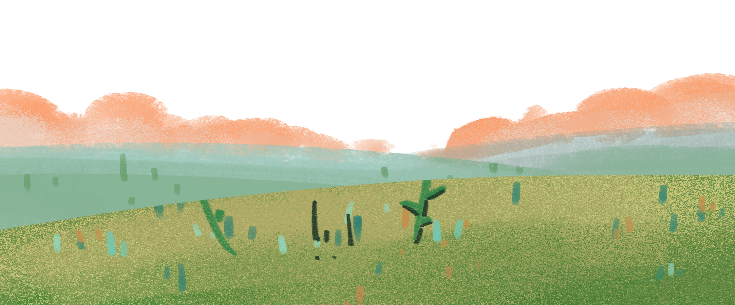 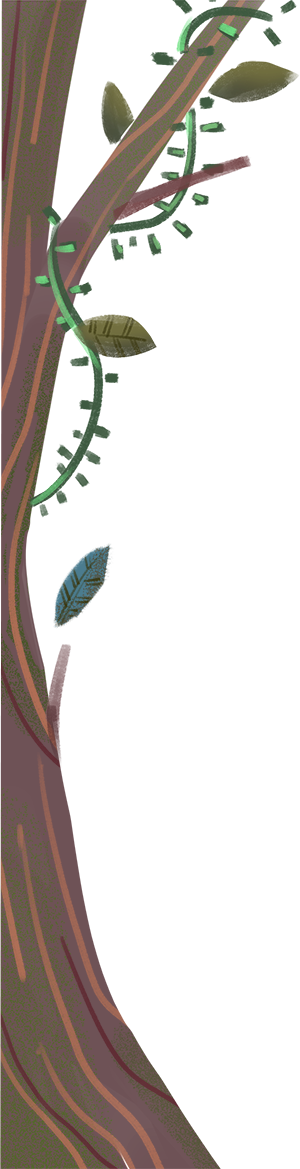 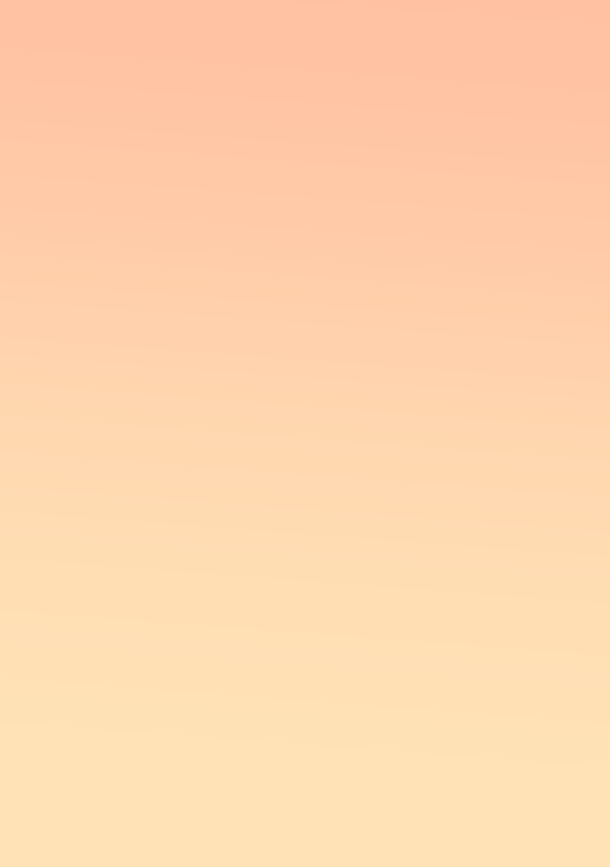 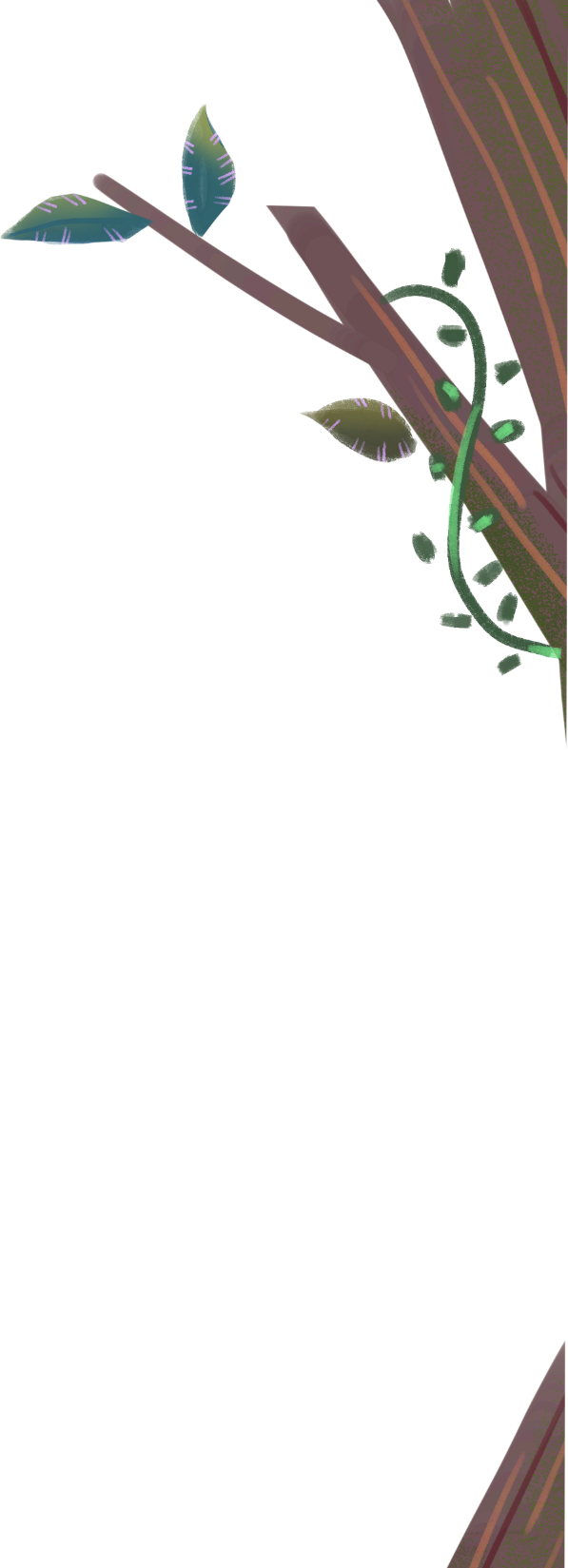 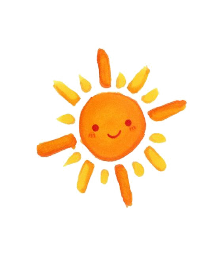 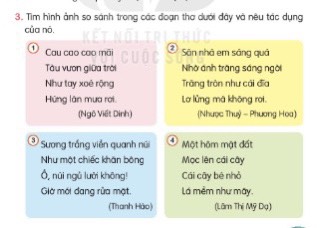 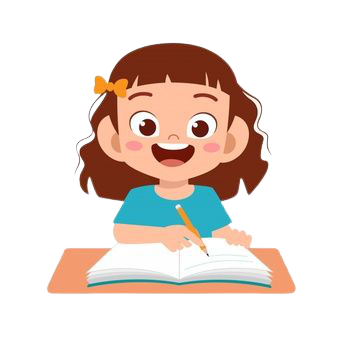 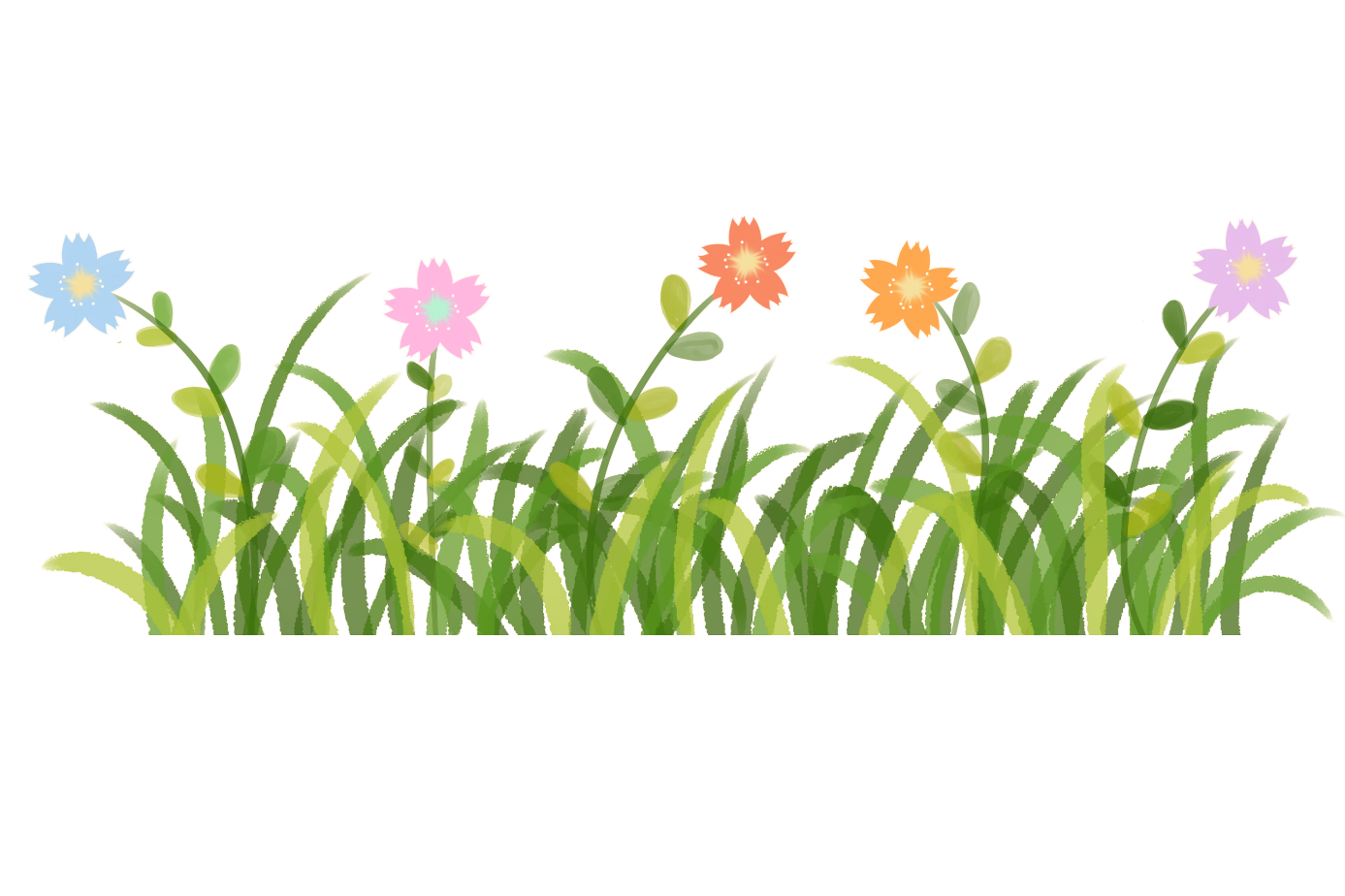 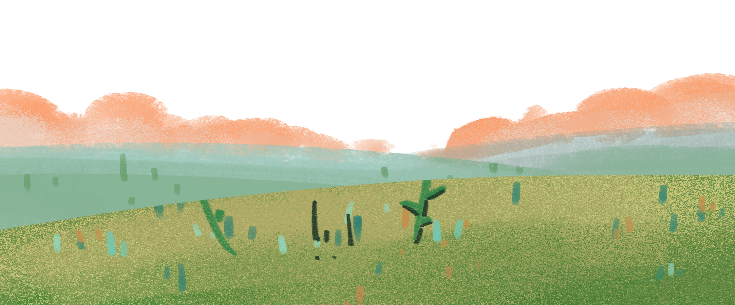 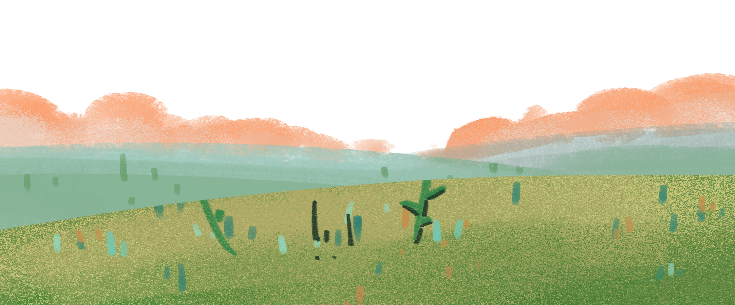 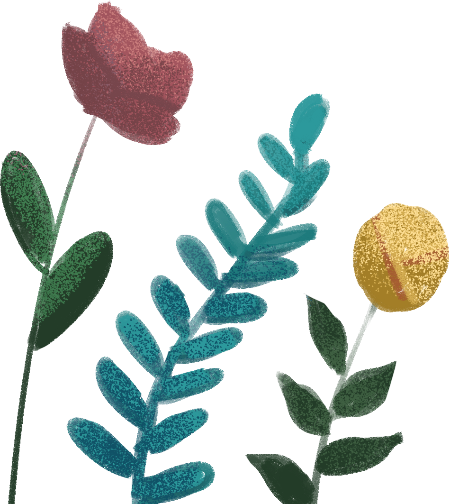 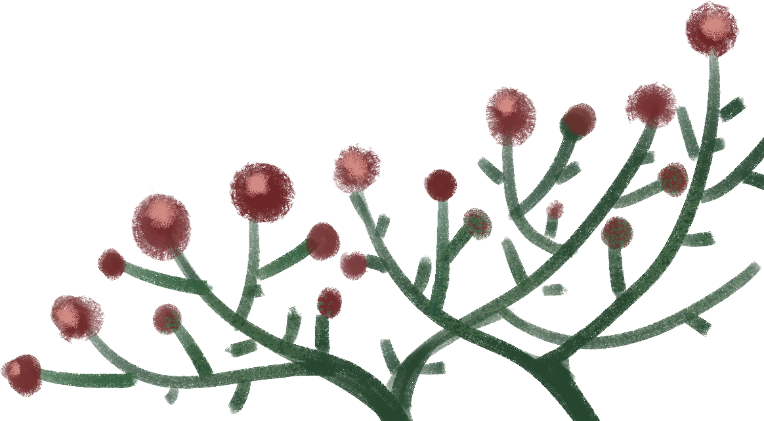 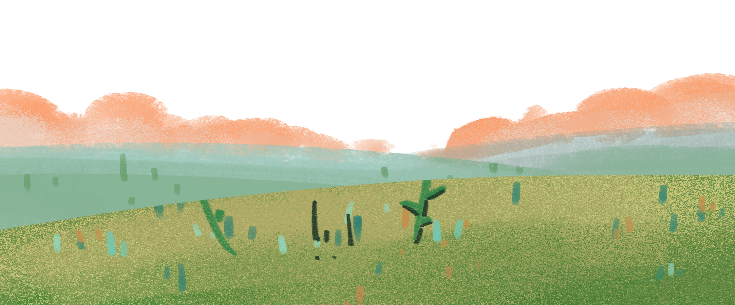 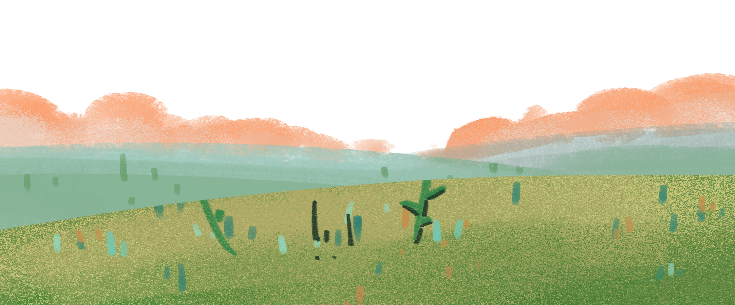 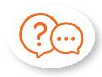 Bài 3: Tìm hình ảnh so sánh trong các đoạn thơ dưới đây. Nêu tác dụng của hình ảnh so sánh.
Cau cao cao mãi
  Tàu vươn giữa trời
  Như tay xoè rộng
  Hứng làn mưa rơi.
	(Ngô Viết Dinh)
Sân nhà em sáng quá
  Nhờ ánh trăng sáng ngời
  Trăng tròn như cái đĩa
  Lơ lửng mà không rơi.
(Nhược Thuỷ-Phương Hoa)
1
3
2
4
Một hôm mặt đất
  Mọc lên cái cây
  Cái cây bé nhỏ
  Là mềm như mây.
	(Lâm Thị Mỹ Dạ)
Sương trắng viền quanh núi
  Như một chiếc khăn bông
  Ồ, núi ngủ lười không!
  Giờ mới đang rửa mặt.
	(Thanh Hào)
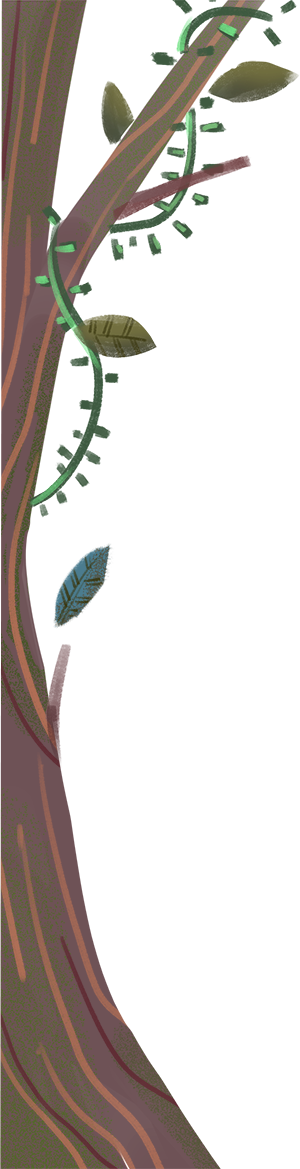 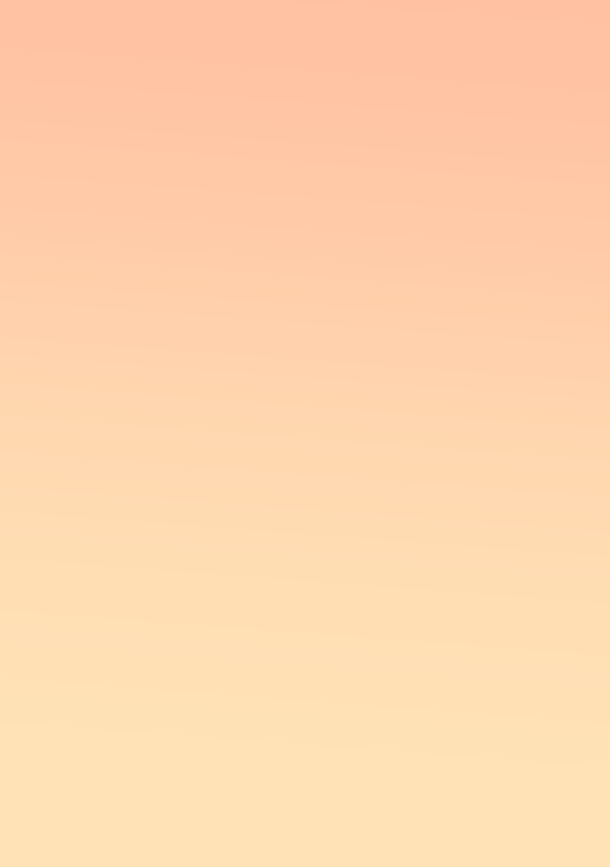 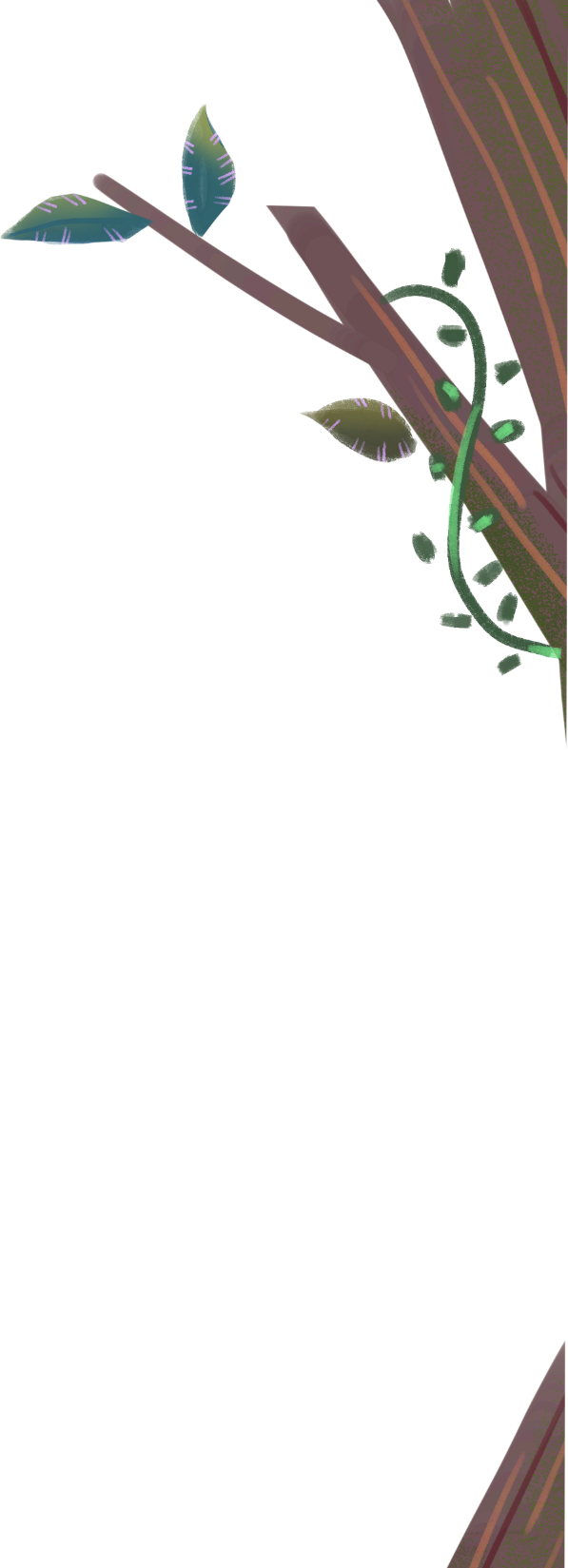 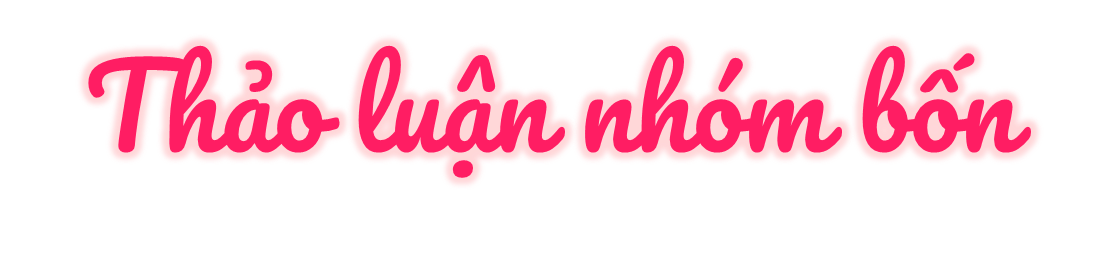 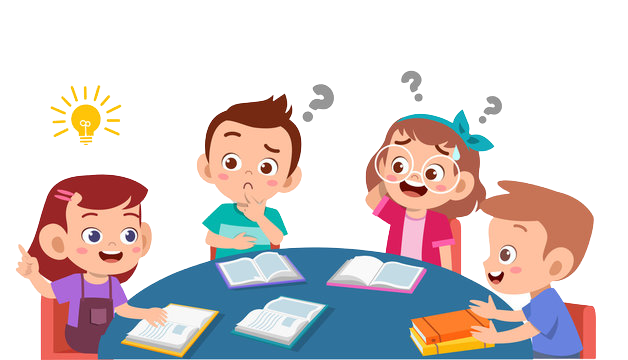 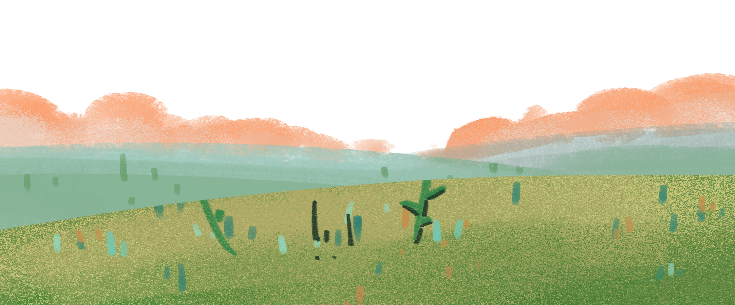 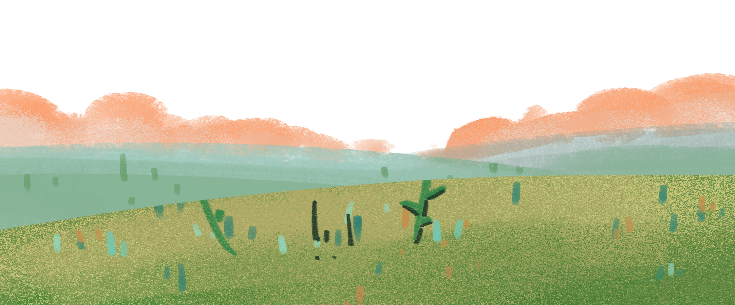 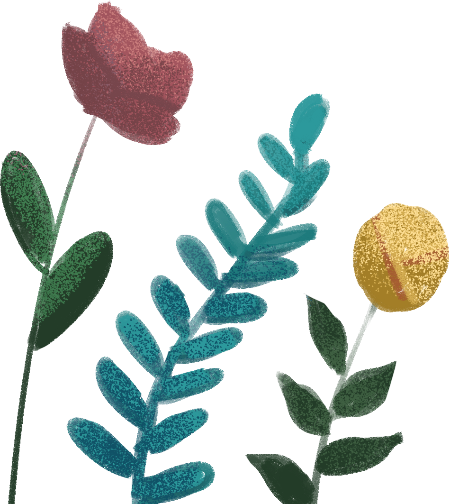 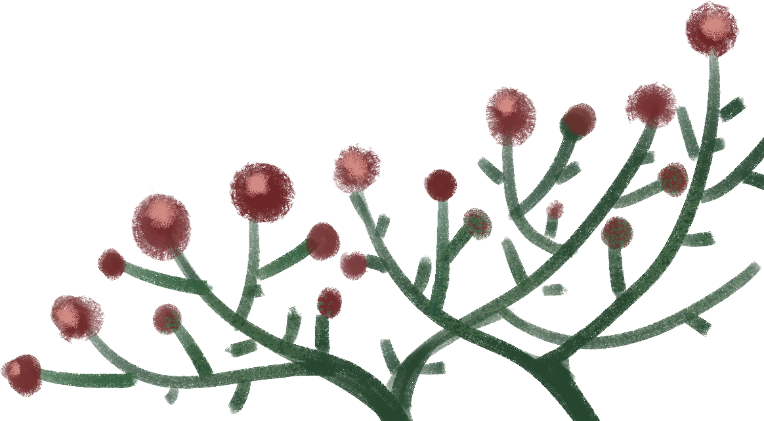 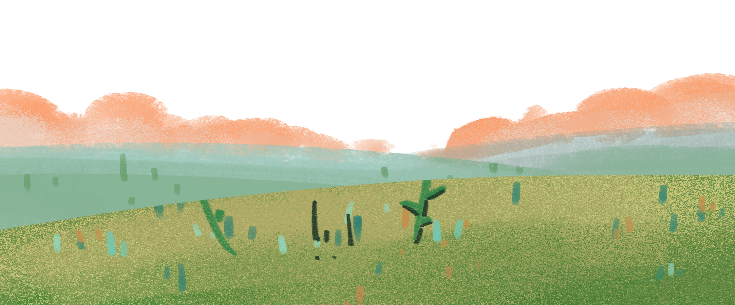 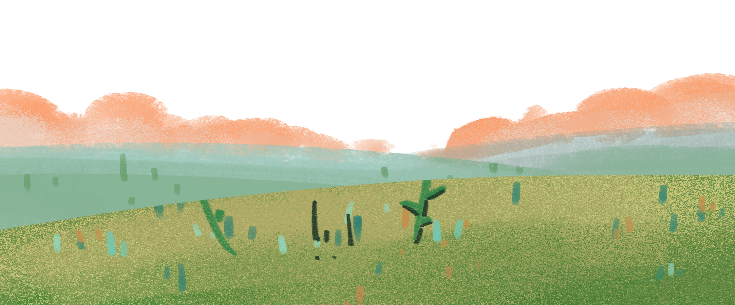 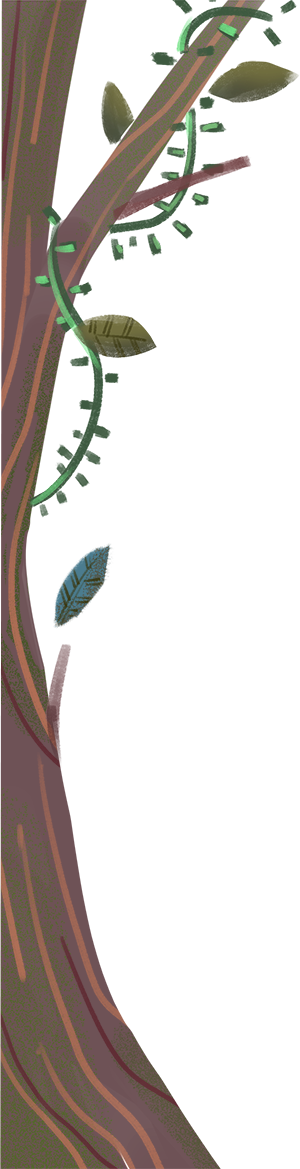 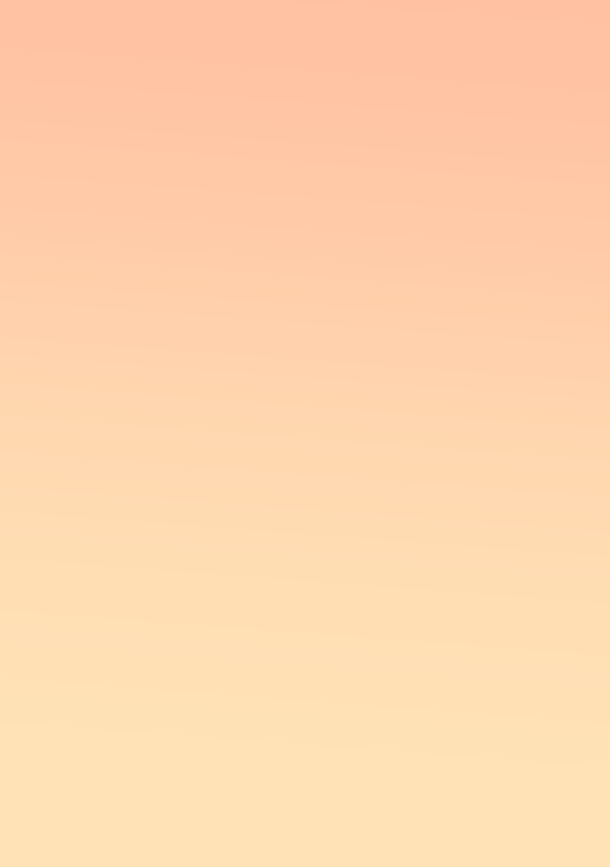 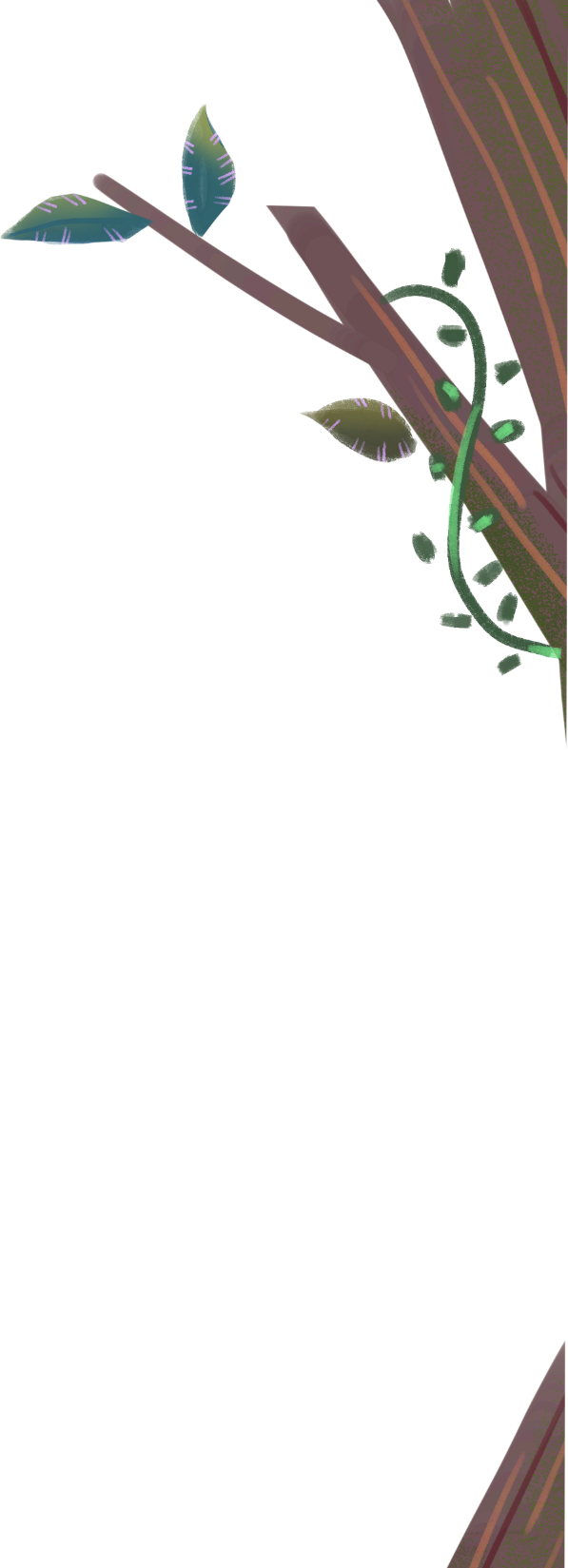 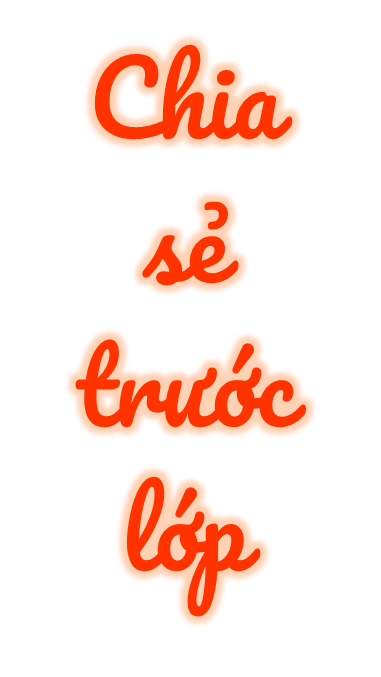 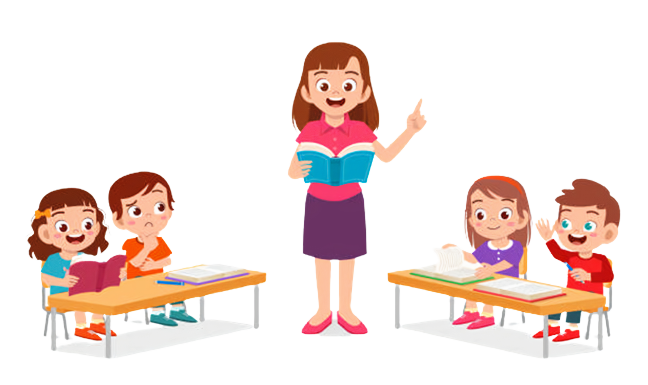 NHẬN XÉT
TRÌNH BÀY
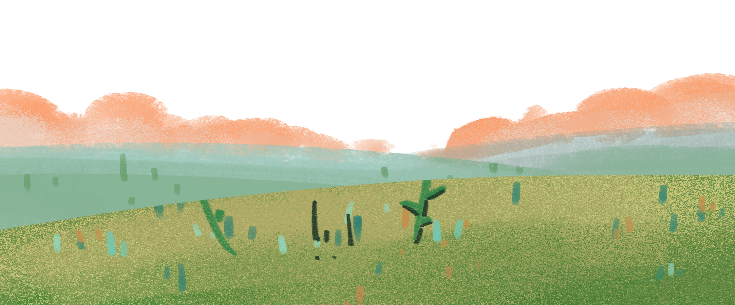 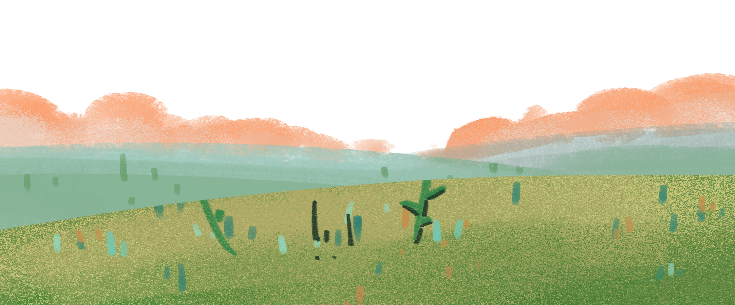 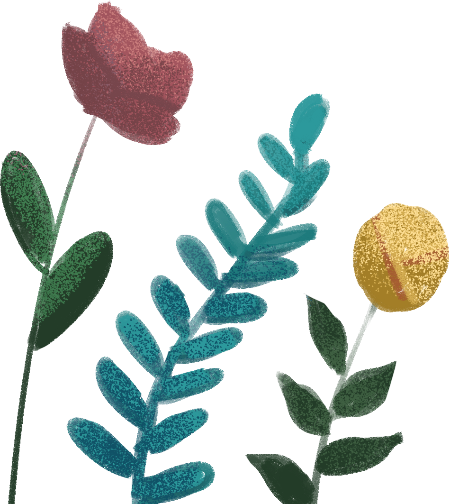 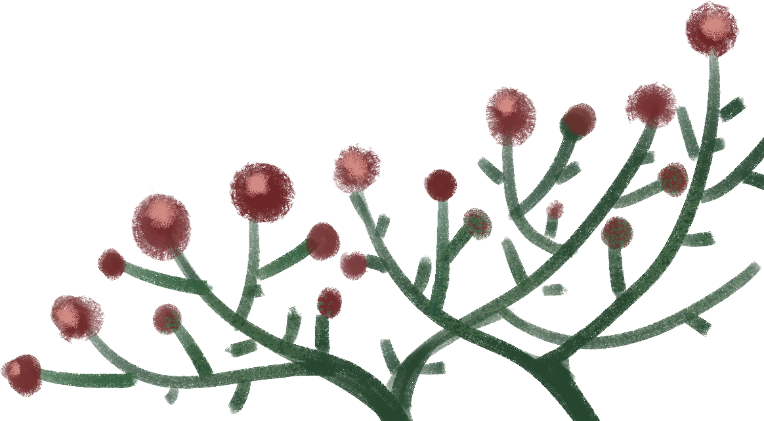 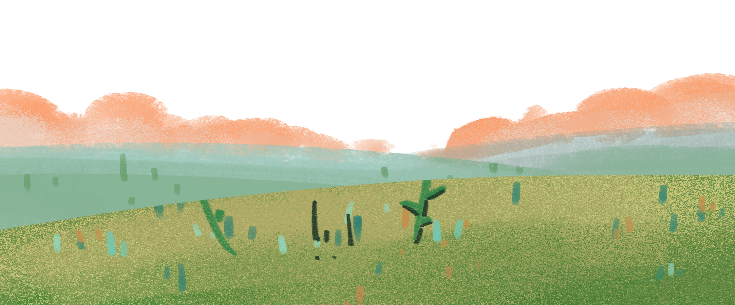 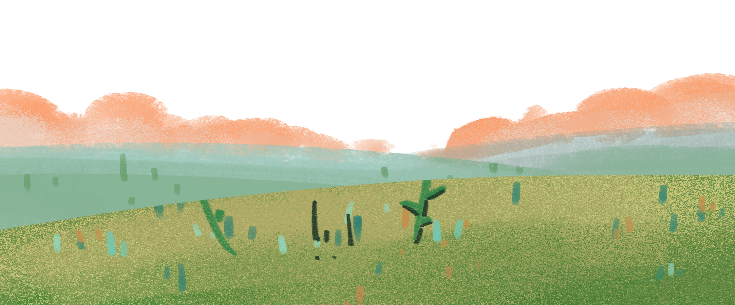 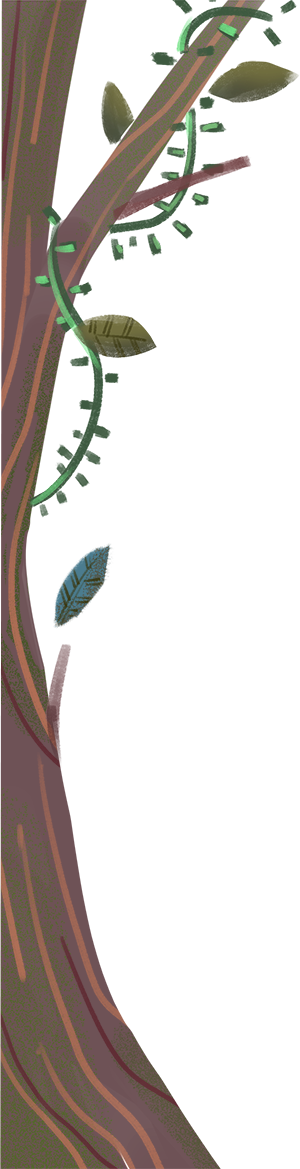 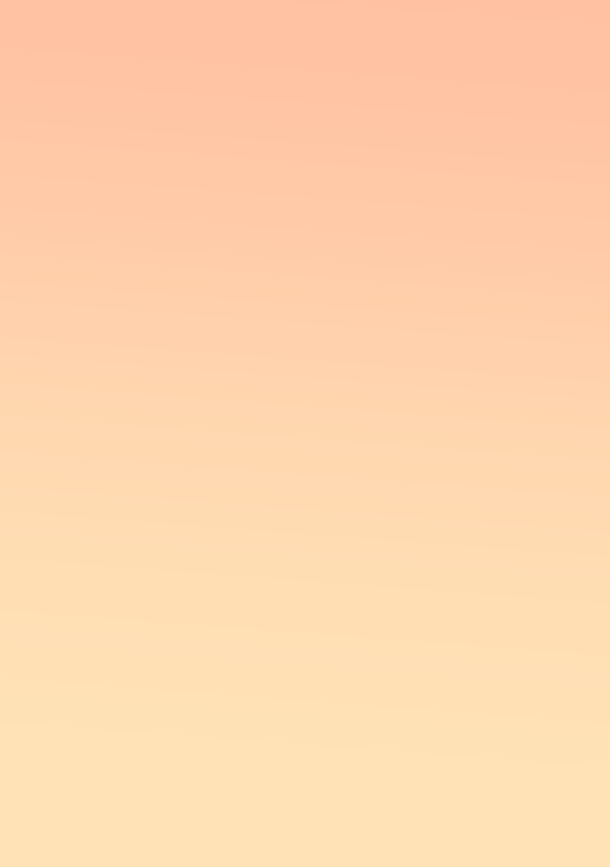 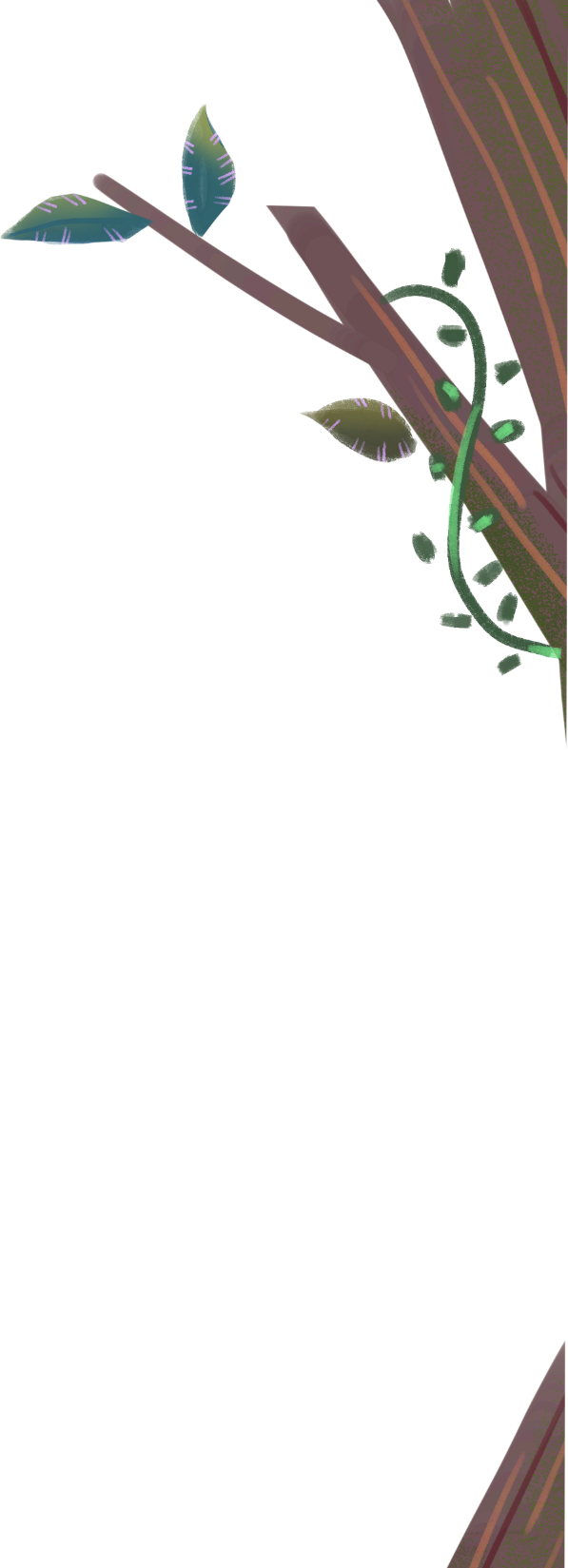 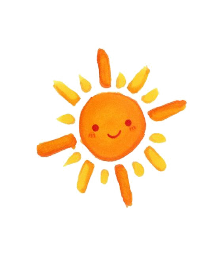 * Các hình ảnh so sánh: 
+ Khổ thơ 1: Tàu cau như tay xoè rộng, hứng mưa.
+ Khổ thơ 2: Trăng tròn như cái đĩa
+ Khổ thơ 3: Sương trắng viền quanh núi như một chiếc khăn bông
+ Khổ thơ 4: Lá cây mềm như mây
* Tác dụng của các hình ảnh so sánh:
 + Làm cho câu văn, câu thơ nêu đặc điểm, miêu tả người, sự vật... cụ thể hơn, sinh động hơn, dễ cảm nhận hơn. Hình ảnh so sánh cũng giúp cho câu văn, câu thơ hay hơn, dễ hiểu hơn.
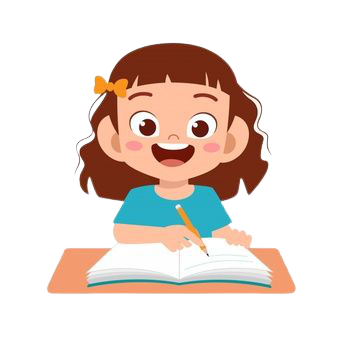 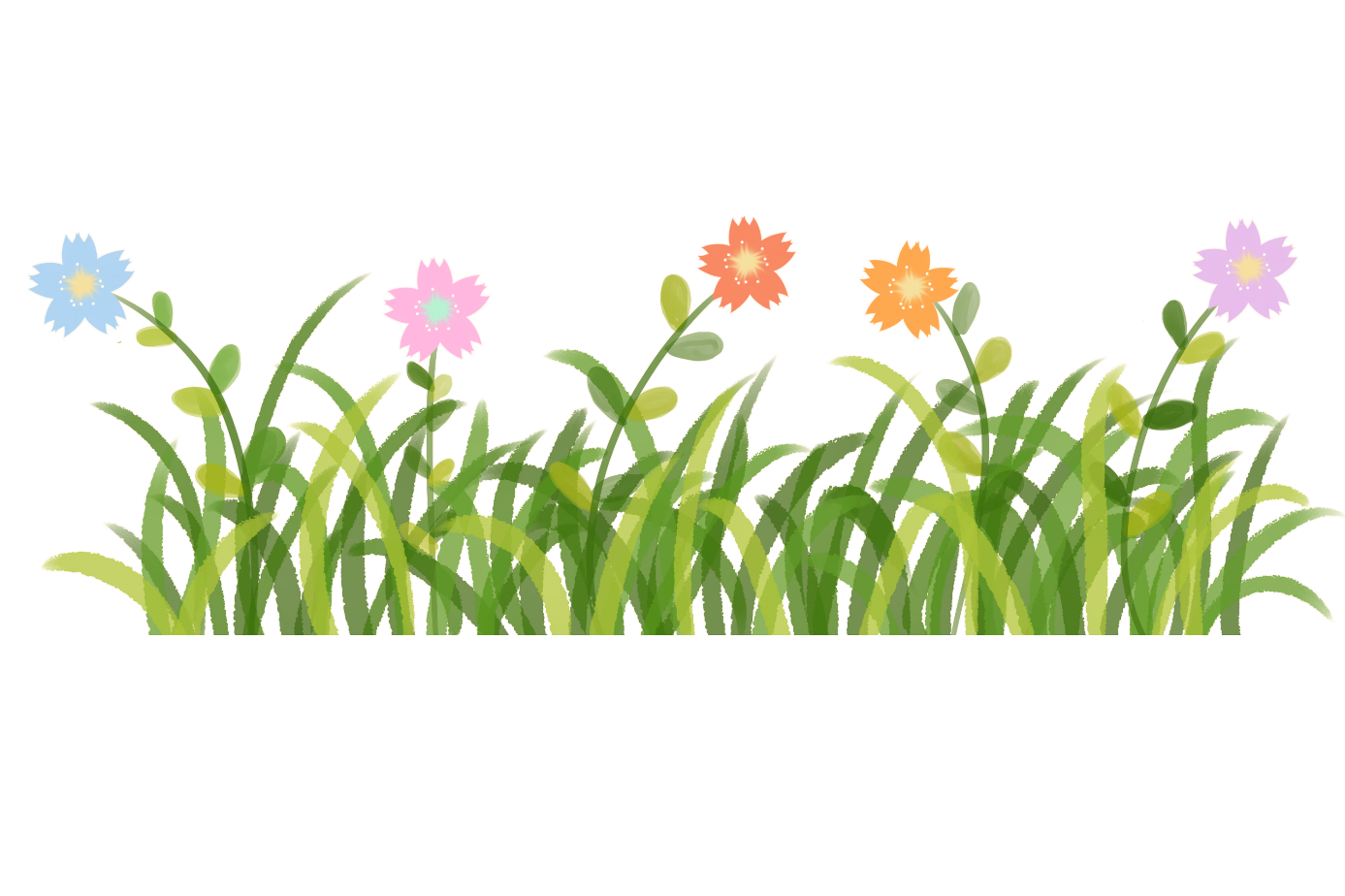 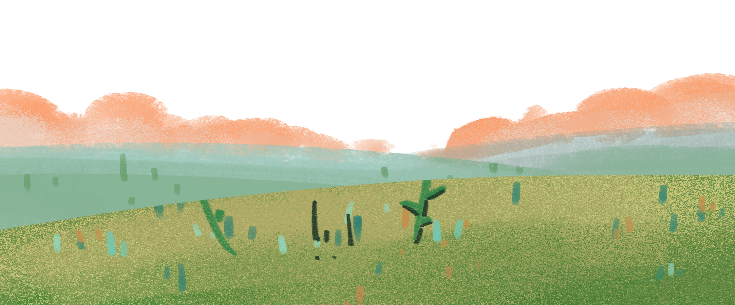 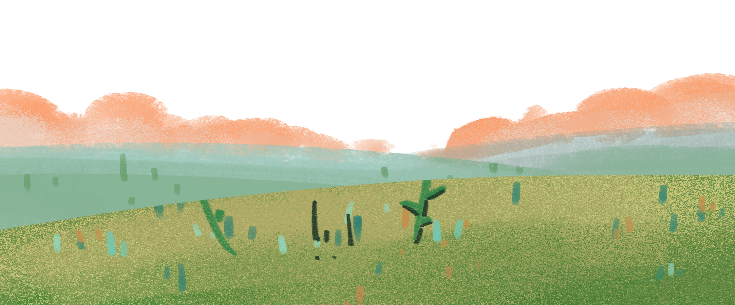 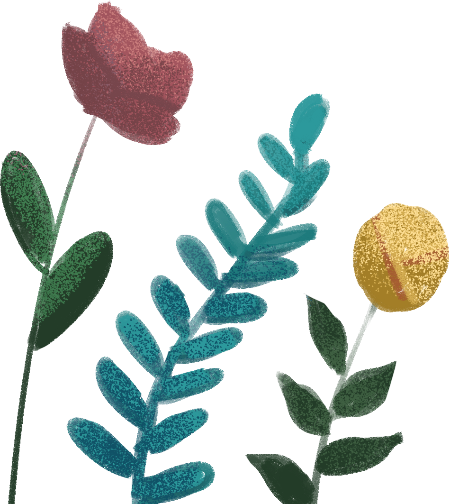 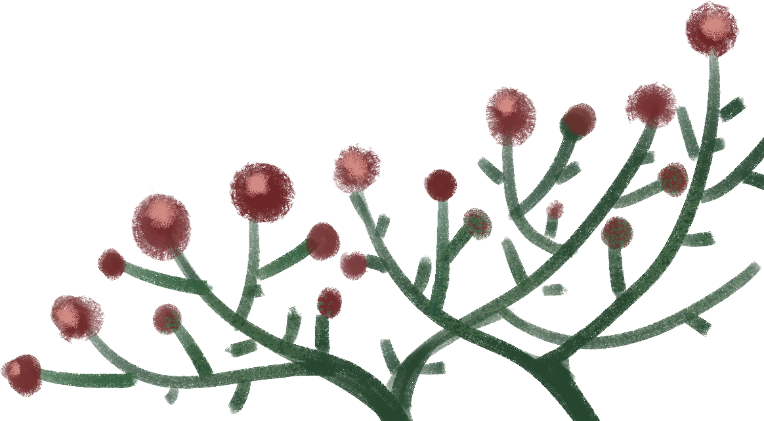 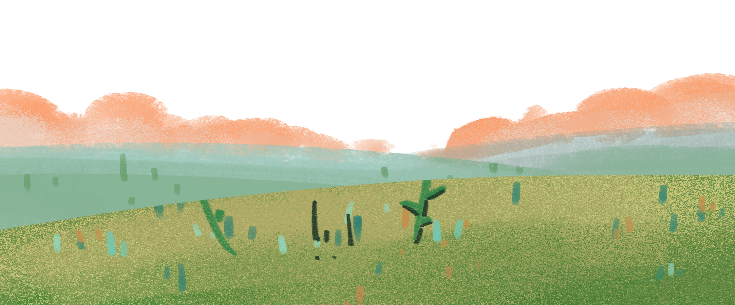 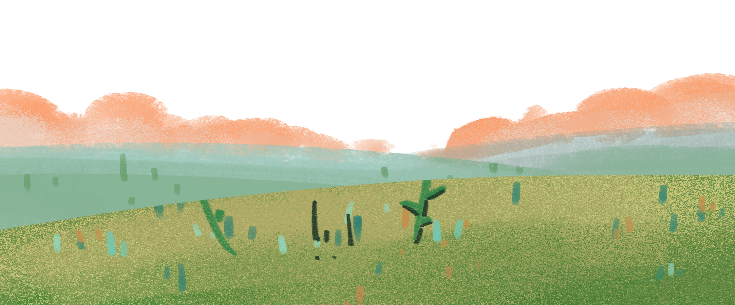 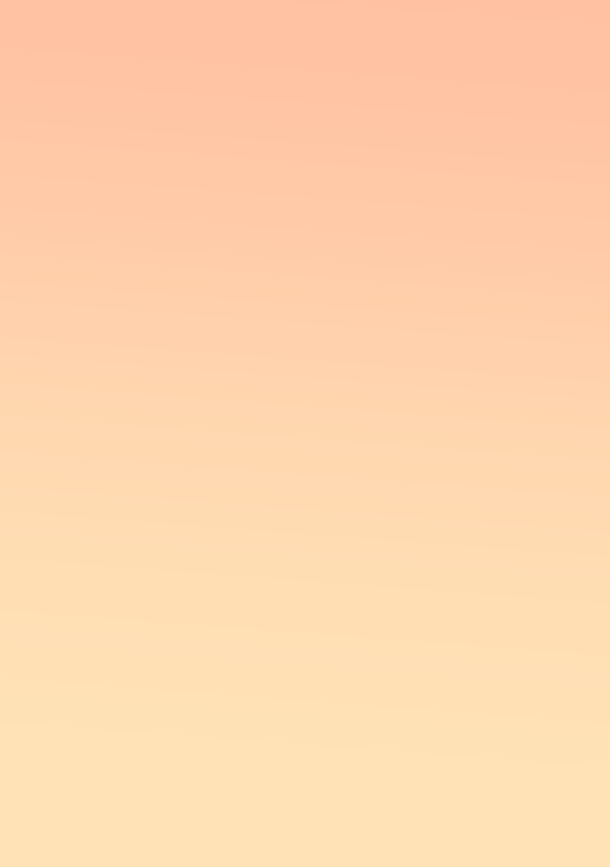 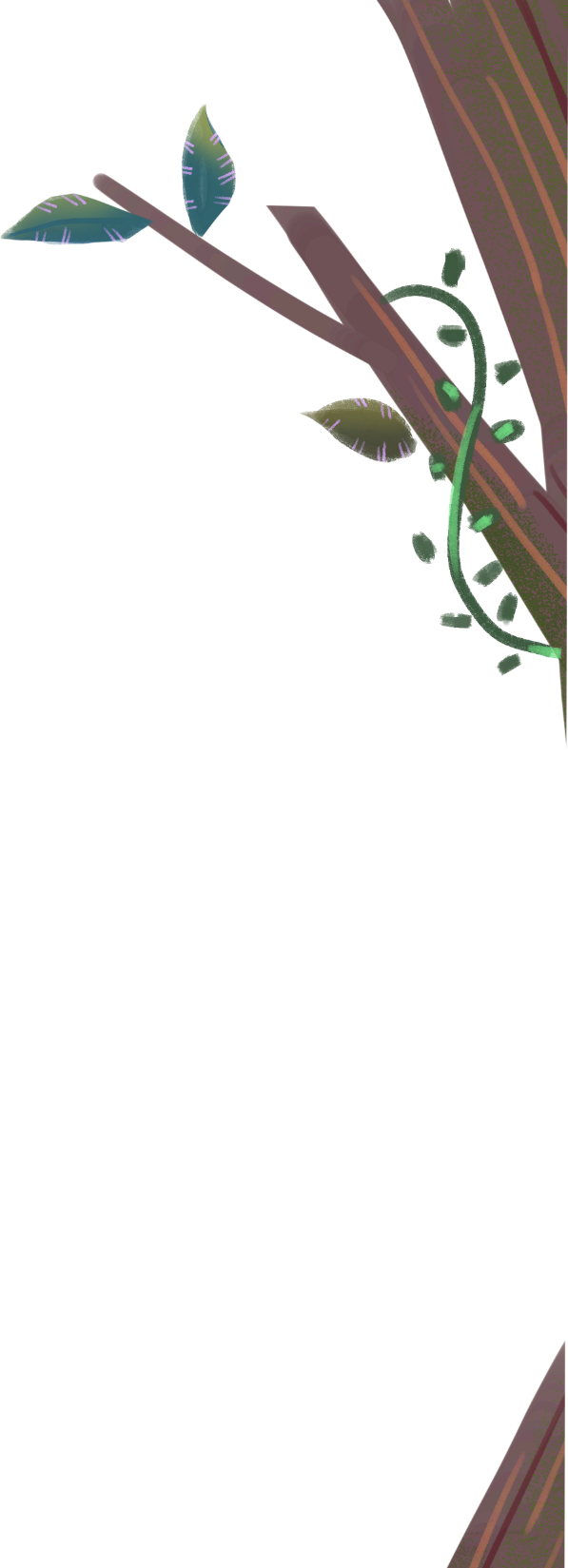 Trò chơi
        Thi tìm nhanh câu có hình ảnh so sánh?
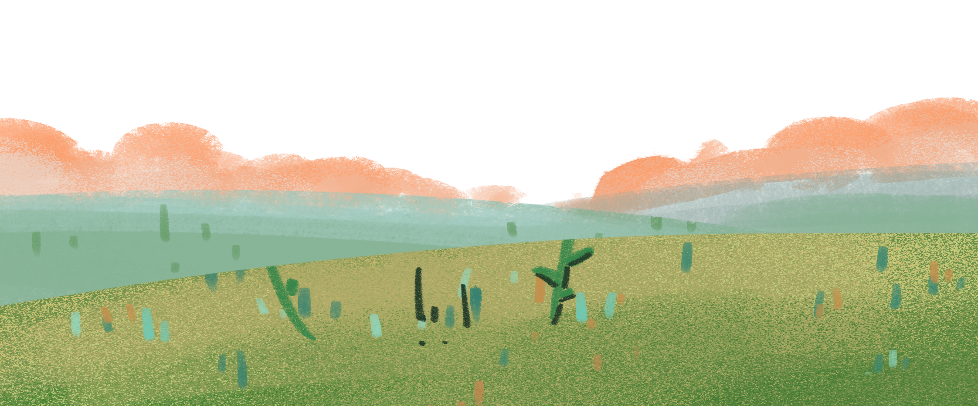 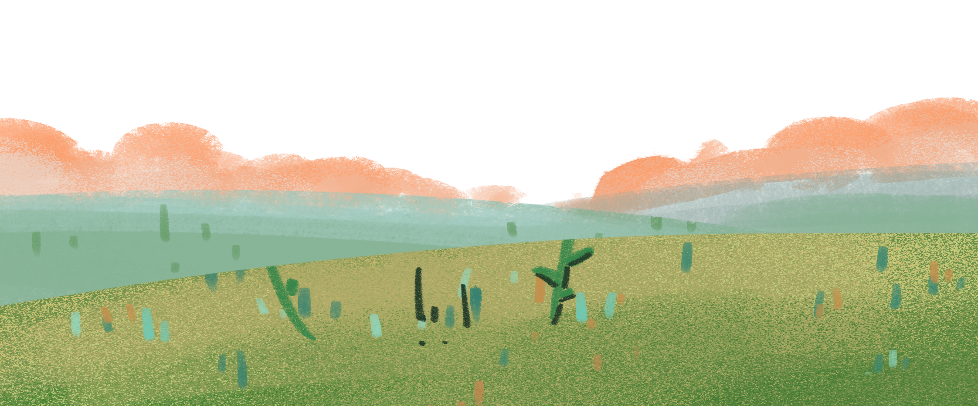 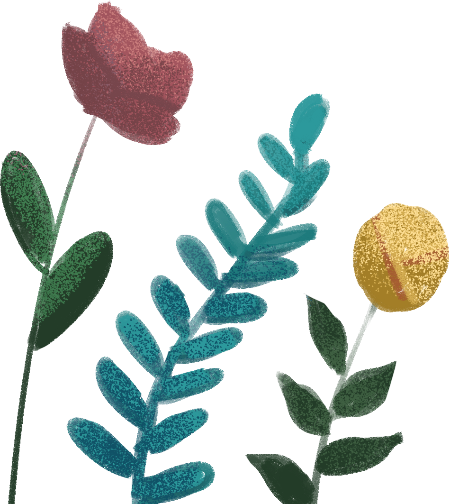 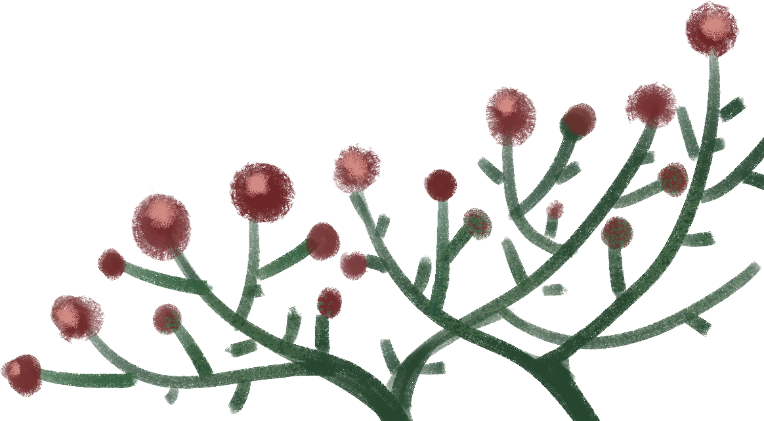 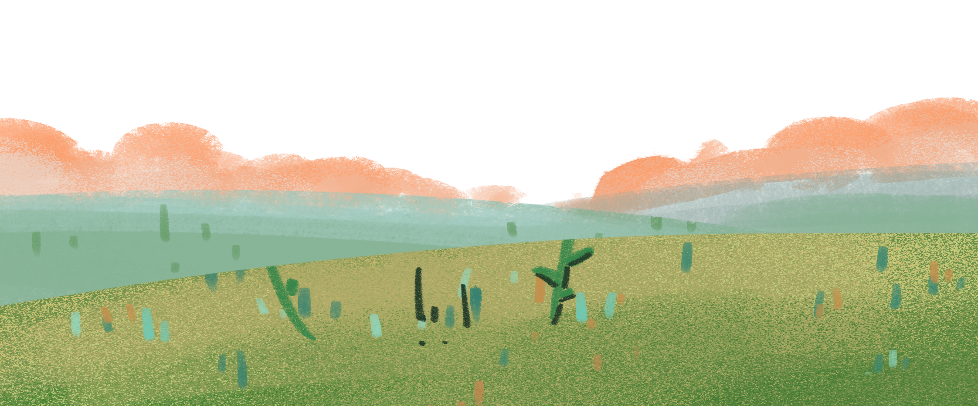 YÊU CẦU CẦN ĐẠT:
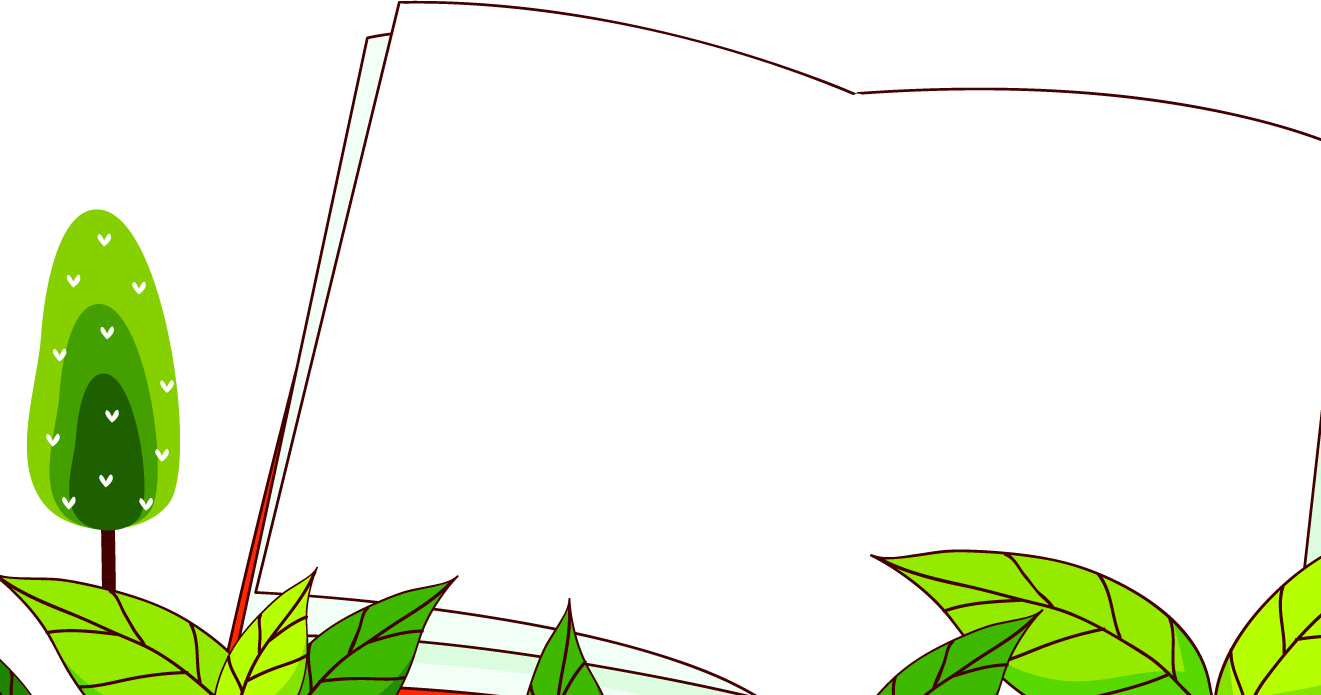 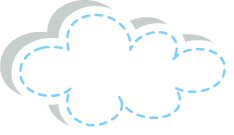 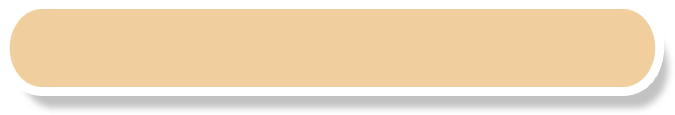 1
Tìm được các từ ngữ về bạn trong nhà theo các nhóm vật nuôi, đồ đạc.
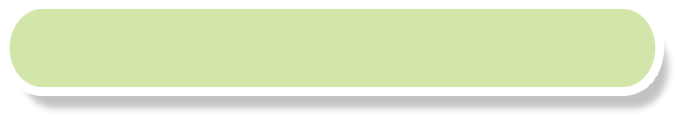 Mở rộng được vốn từ về bạn trong nhà, nhận biết câu văn, câu thơ có sử dụng biện pháp so sánh, tác dụng của biện pháp so sánh.
2
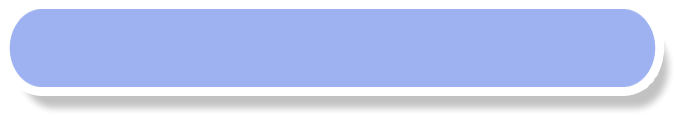 3
Biết vận dụng từ để đặt câu có hình ảnh so sánh